Федеральный проект «Современная школа» 
национального проекта «Образование»
Областное государственное казенное общеобразовательное учреждение  
                         «Ивановская коррекционная школа №2»
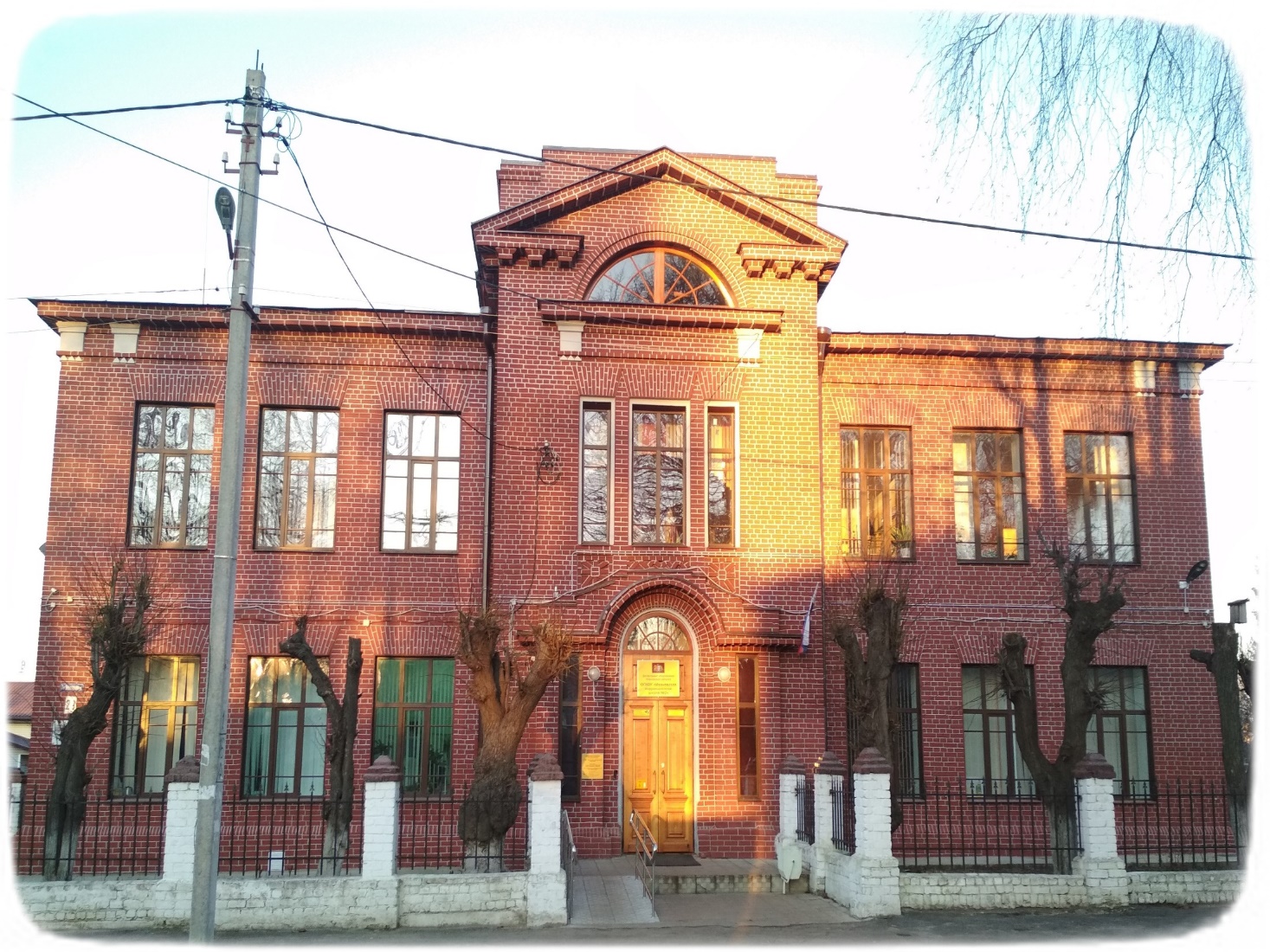 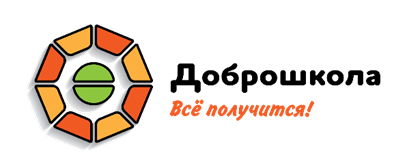 https://ivkorschool2.ru/
В 2021 году  ОГКОУ «Ивановская   коррекционная     школа    №2» приняла  участие в федеральном проекте «Современная школа» национального проекта «Образование».
Цель мероприятия:
       Создание современных условий обучения и воспитания обучающихся  через обновление инфраструктуры школы,  изменение содержания и повышение качества образовательного процесса.
Основные направления деятельности:
1.Обновление учебных мастерских для реализации предметной области «Технология» по профилям:
       - «Швейное дело»,
       - «Столярное дело». 
2.Оснащение учебных мастерских  для реализации предметной области «Технология» по профилям:
       - «Картонажно-переплетное дело»,
       - «Ткачество».
 3.Оснащение кабинетов и помещений для реализации программ дополнительного образования по профилям  дополнительного образования «Декоративно-прикладное искусство» и  «Ткачество».
4.Обновление учебно-методического оборудования  кабинетов специалистов психолого-педагогического сопровождения: педагога-психолога, учителя-логопеда. Оснащение кабинета учителя-дефектолога.
5. Обновление и оснащение учебных кабинетов для организации доступного общего образования  обучающихся с ОВЗ и  инвалидностью.
6 . Повышение квалификации педагогических работников по современным технологиям преподавания учебных предметов, психолого-педагогического сопровождения  и новым направлениям  дополнительного образования.
7 .Создание условий для повышения компетентности родителей (законных представителей) обучающихся в вопросах образования и воспитания будущих граждан Российской Федерации, в том числе через расширение сферы деятельности регионального консультационного центра «Диалог».
КОНТИНГЕНТ ОБРАЗОВАТЕЛЬНОЙ ОРГАНИЗАЦИИ 
В 2021/2022 учебном году в школе обучаются 147человек .
ПОВЫШЕНИЕ  КВАЛИФИКАЦИИ ПЕДАГОГИЧЕСКИХ РАБОТНИКОВ ПО СОВРЕМЕННЫМ ТЕХНОЛОГИЯМ ПРЕПОДАВАНИЯ УЧЕБНЫХ ПРЕДМЕТОВ, ПСИХОЛОГО-ПЕДАГОГИЧЕСКОГО СОПРОВОЖДЕНИЯ И НОВЫМ НАПРАВЛЕНИЯМ ДОПОЛНИТЕЛНОГО ОБРАЗОВАНИЯ.
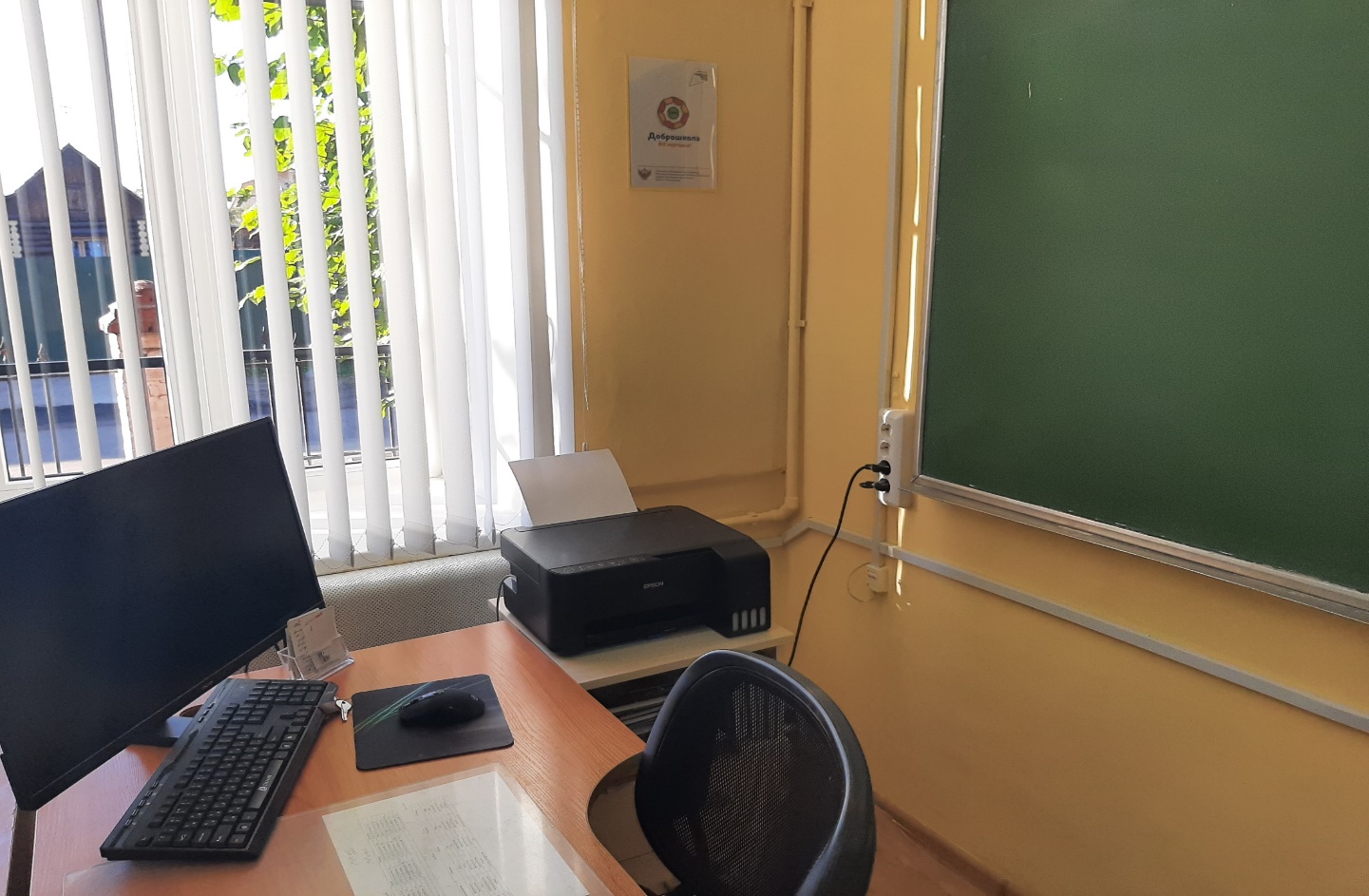 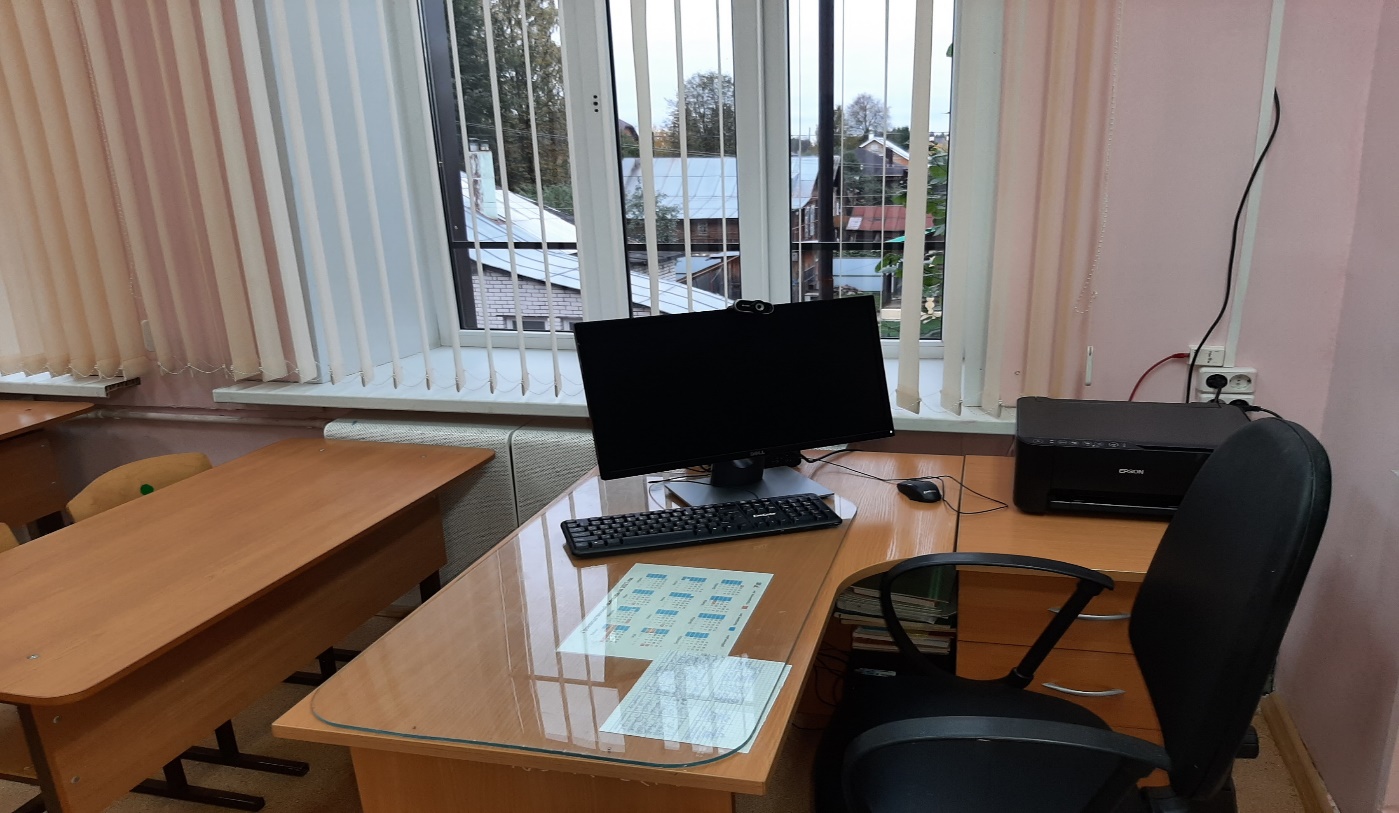 В рамках реализации федерального проекта «Современная школа» для педагогов школы оборудованы новые рабочие места. Закуплено компьютерное оборудование. Рабочее место каждого учителя оснащен компьютером, высокоскоростным интернетом, веб-камерой и звуковыми колонками, многофункциональными устройствами.
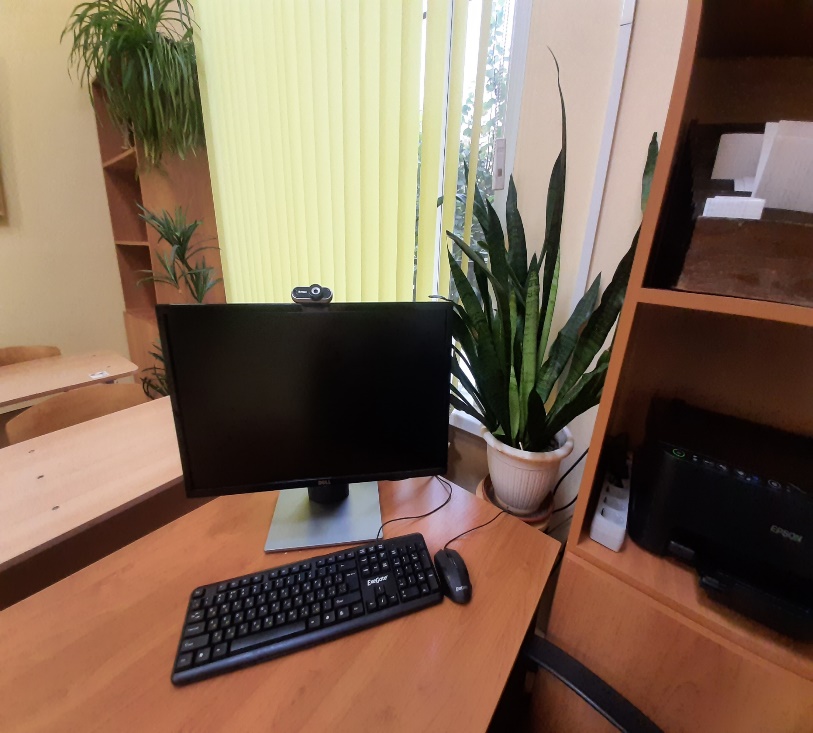 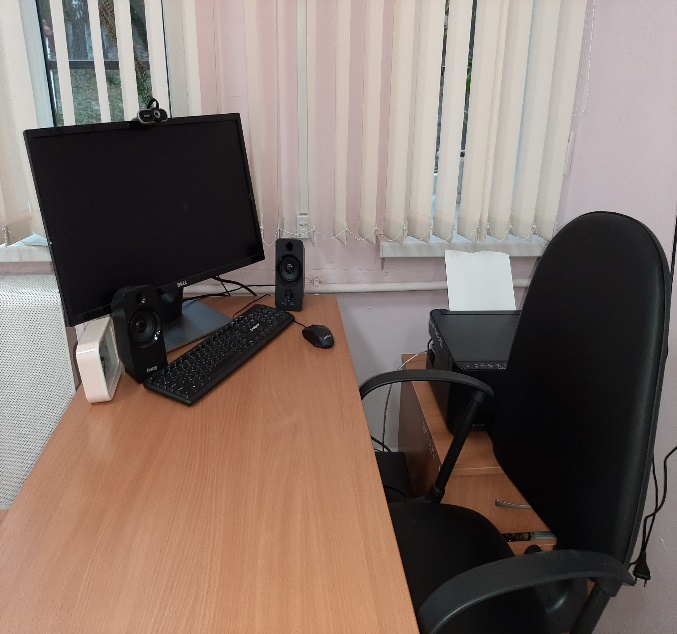 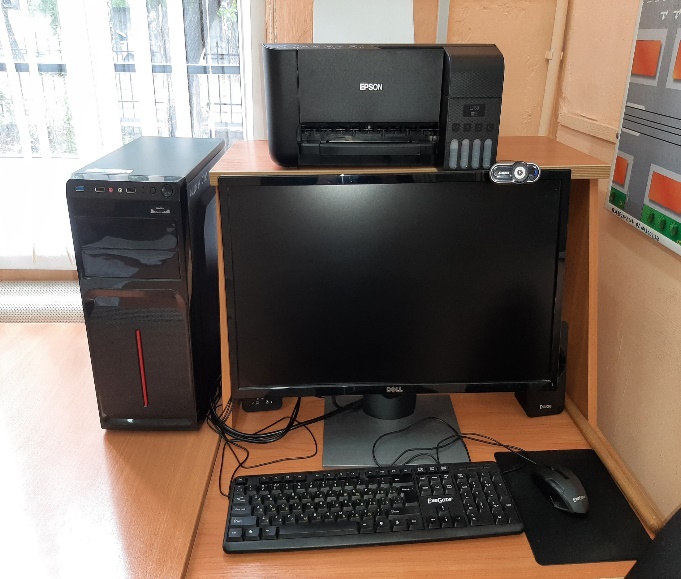 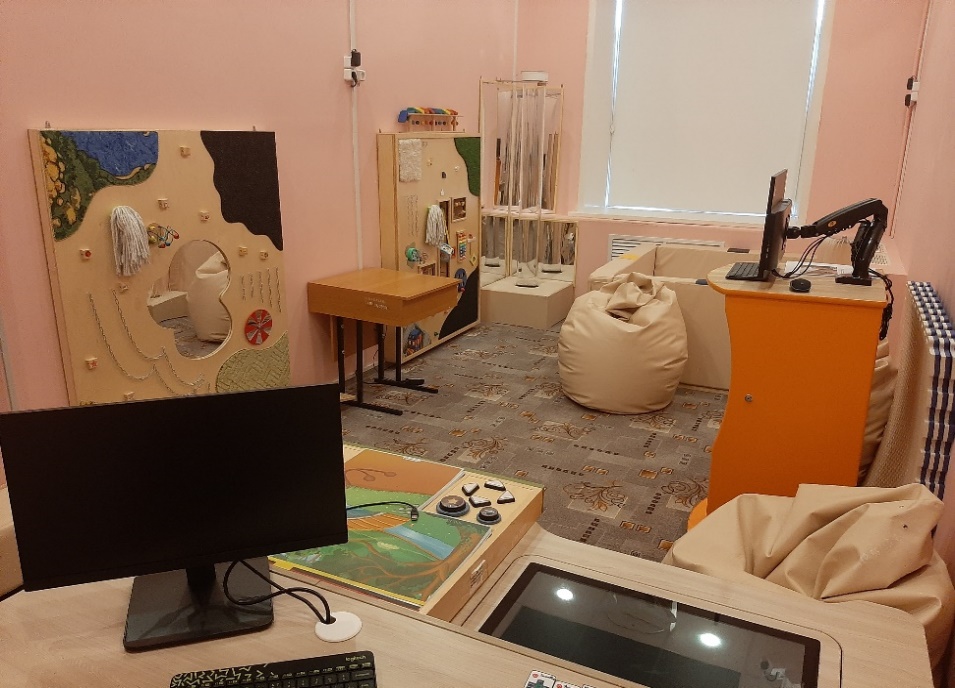 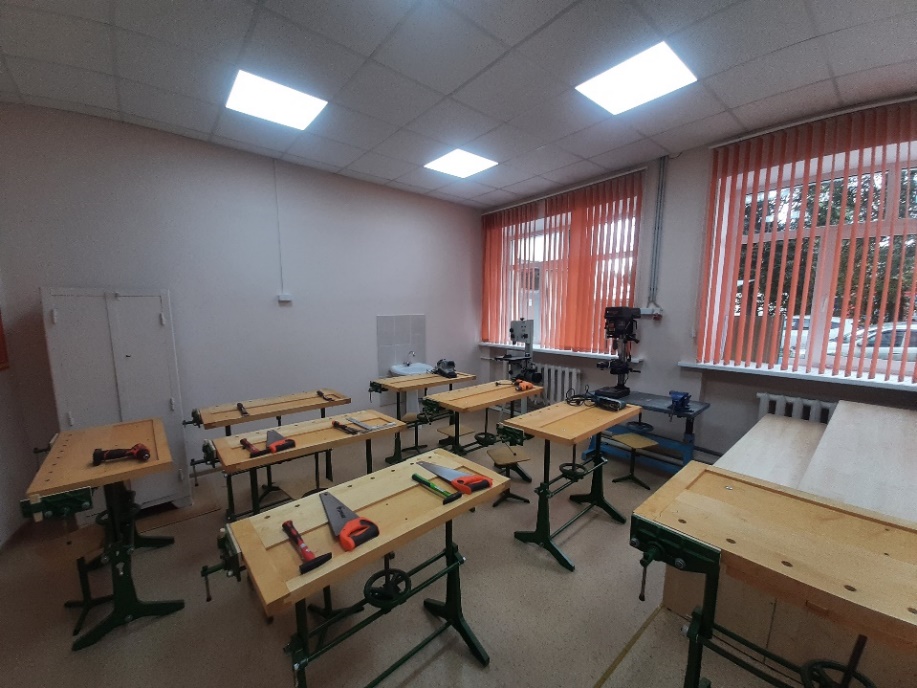 В оснащаемых кабинетах проведен косметический ремонт, приобретена мебель для оснащения рабочих мест педагогов и системы хранения.
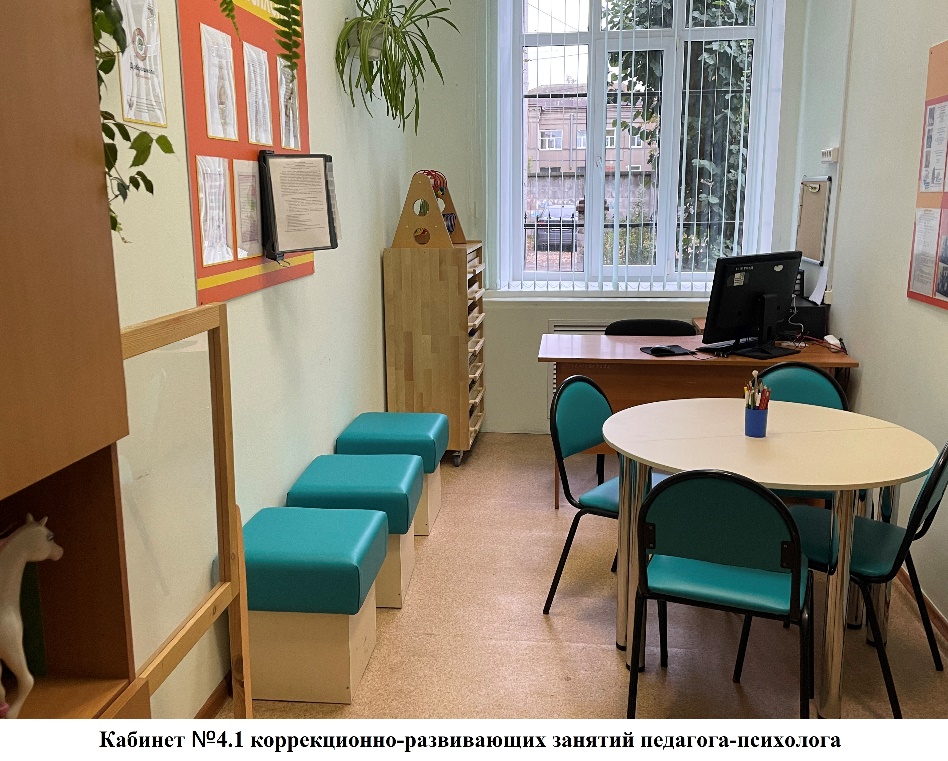 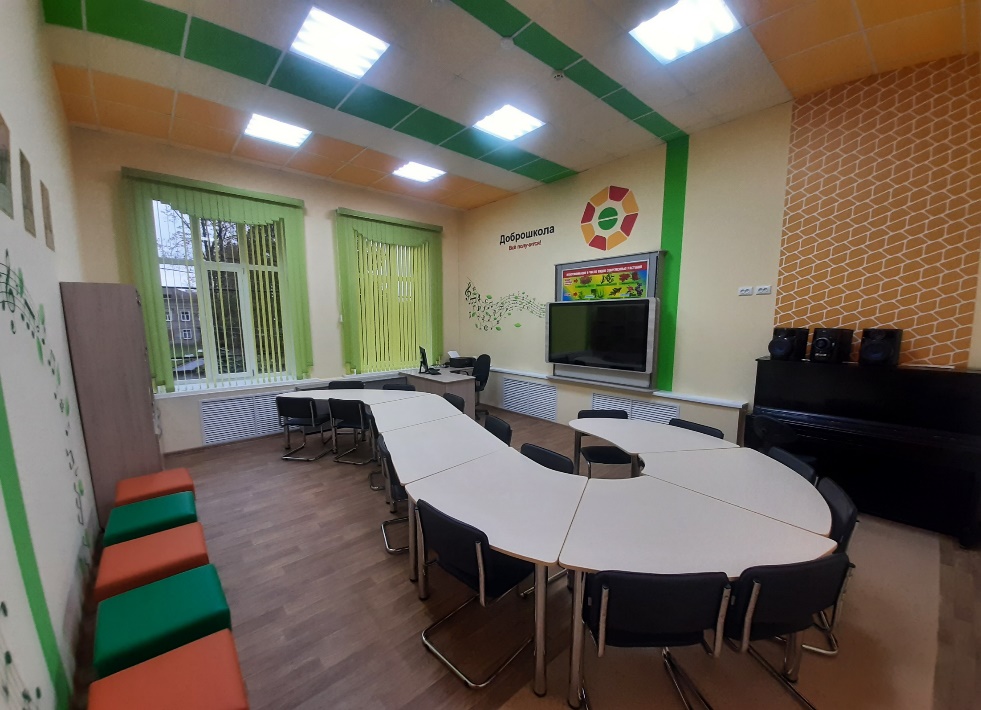 «КАБИНЕТ ДЛЯ КОРРЕКЦИОННО-РАЗВИВАЮЩИХ ЗАНЯТИЙ
 ПЕДАГОГА-ПСИХОЛОГА»
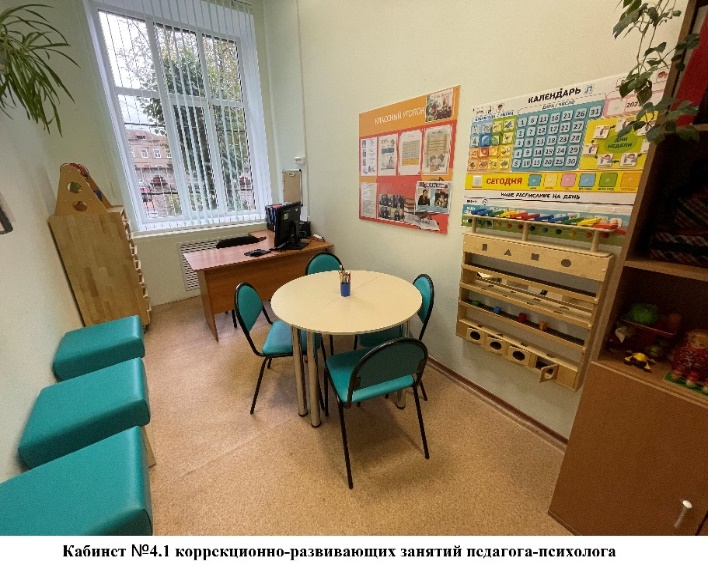 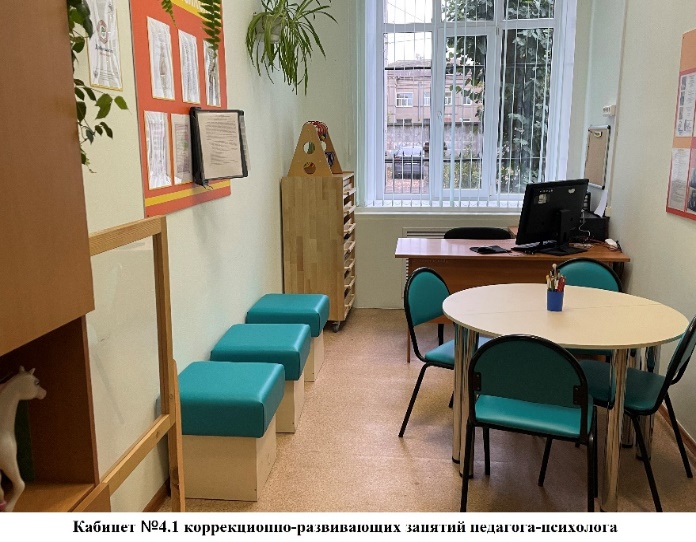 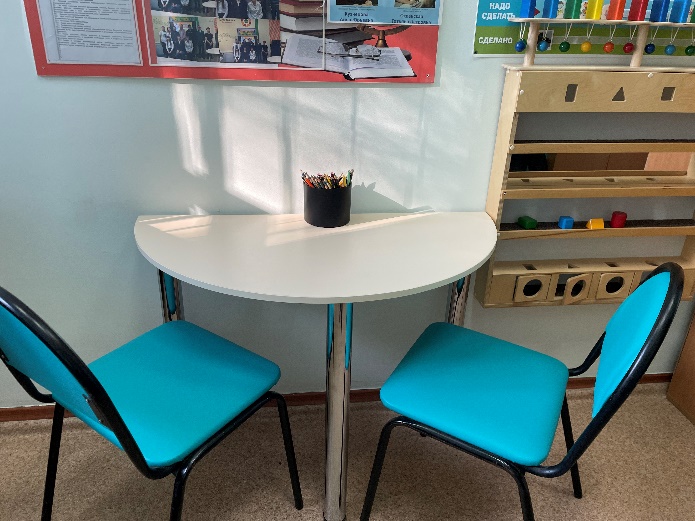 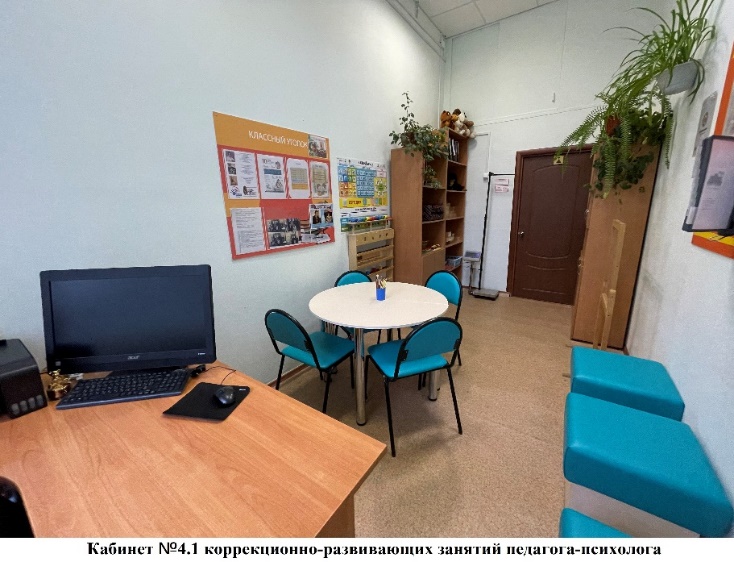 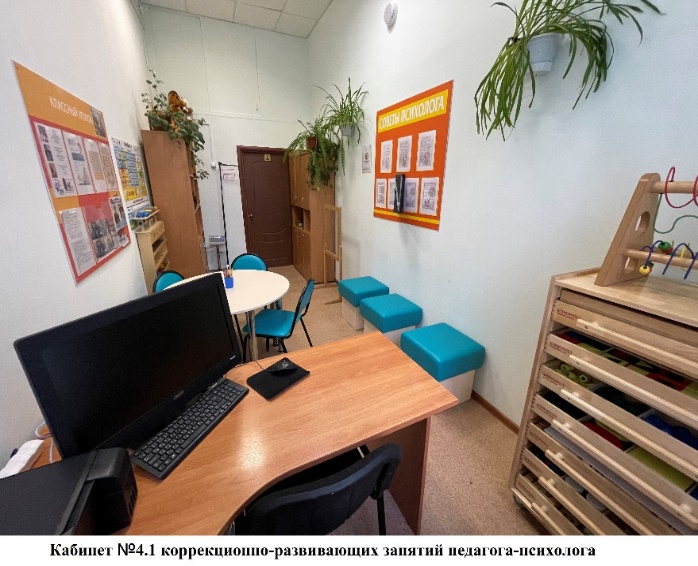 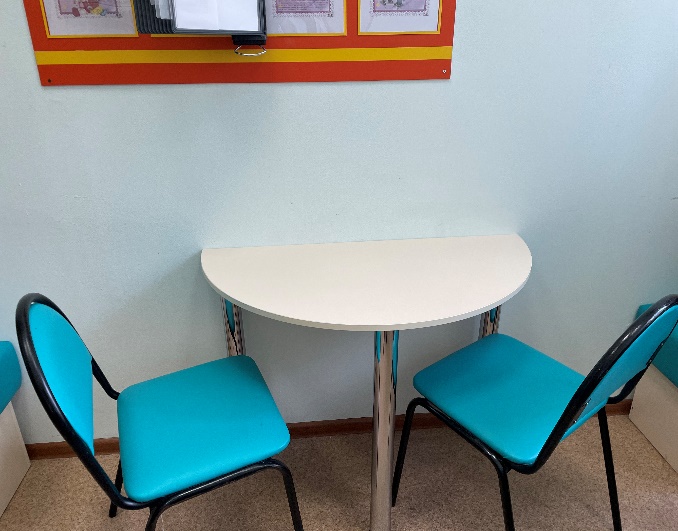 Игровой набор психолога «Приоритет»
Набор психолога «Приоритет»  представляет широкое поле «общения» ребёнка с деталями-манипулятивами под руководством педагога. Предназначен для психологического развития и коррекции детей, способствует обогащению внимания., зрительной, тактильной, кинестетической памяти, развитию речи, даёт возможность работать с каждым набором отдельно и организовать одновременную игру нескольких детей.
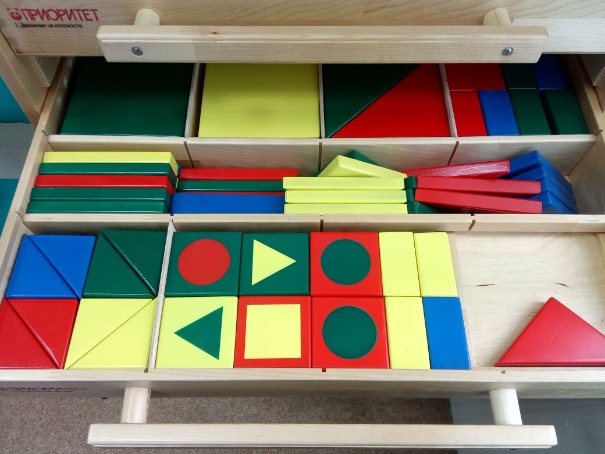 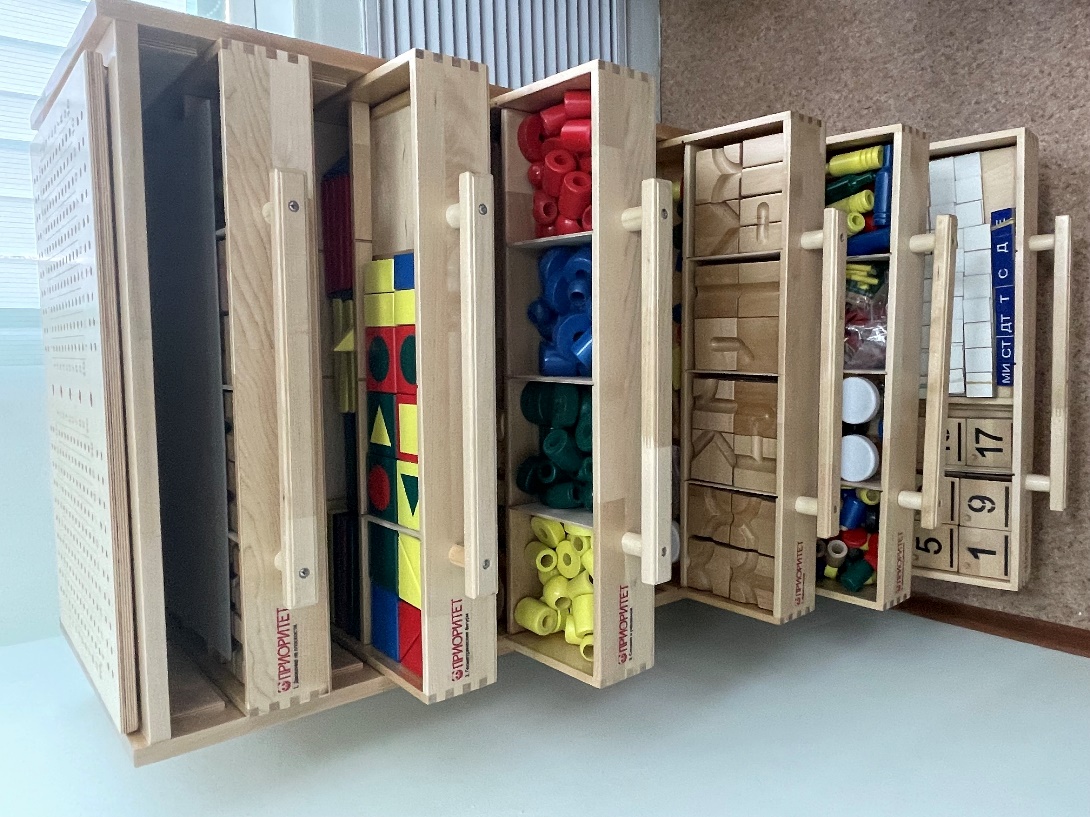 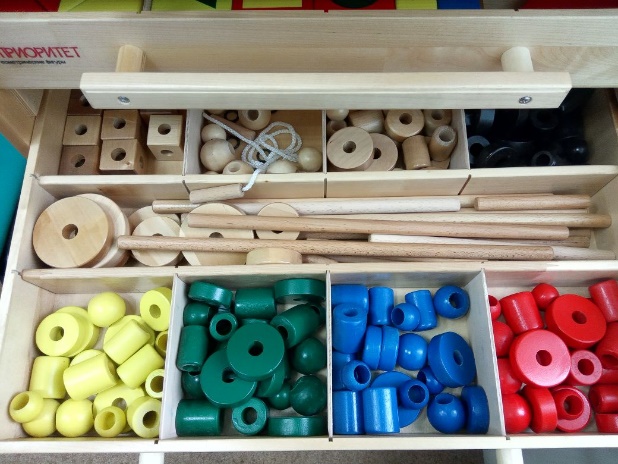 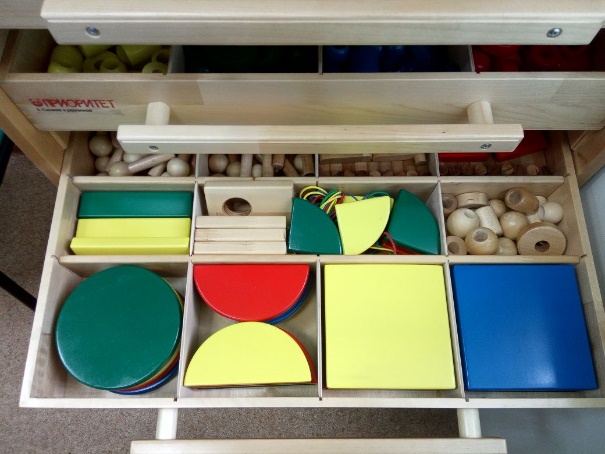 Учебный комплект по альтернативной коммуникации
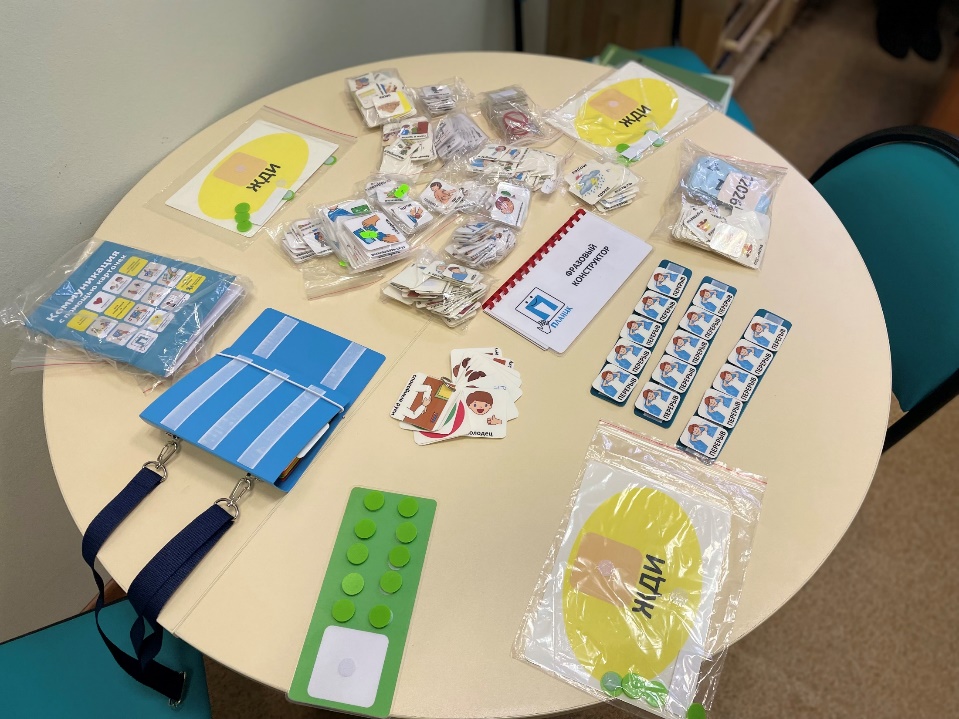 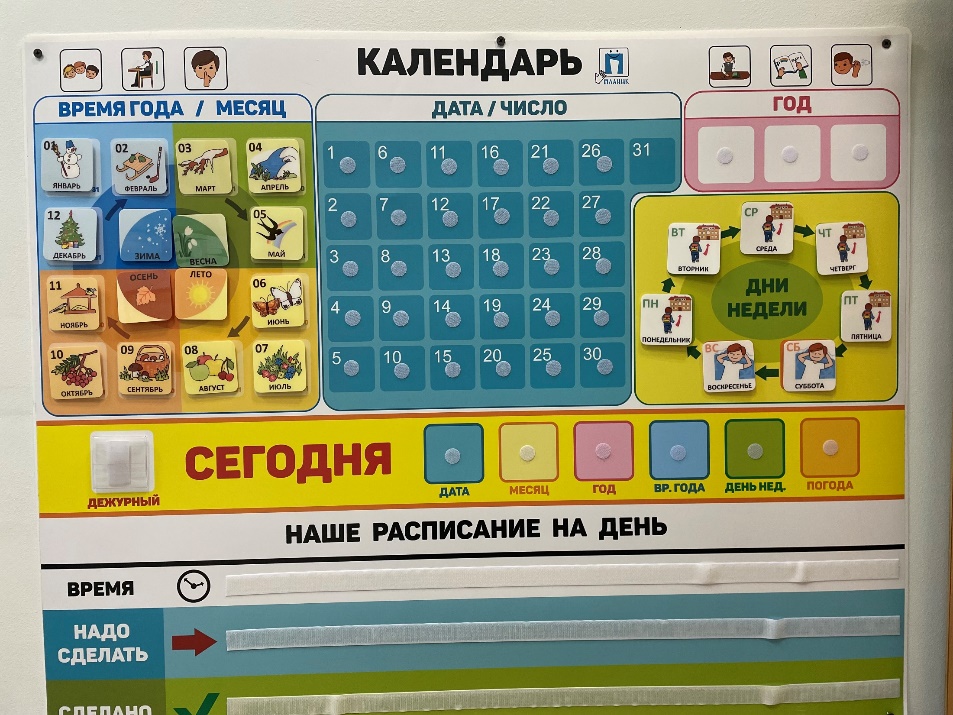 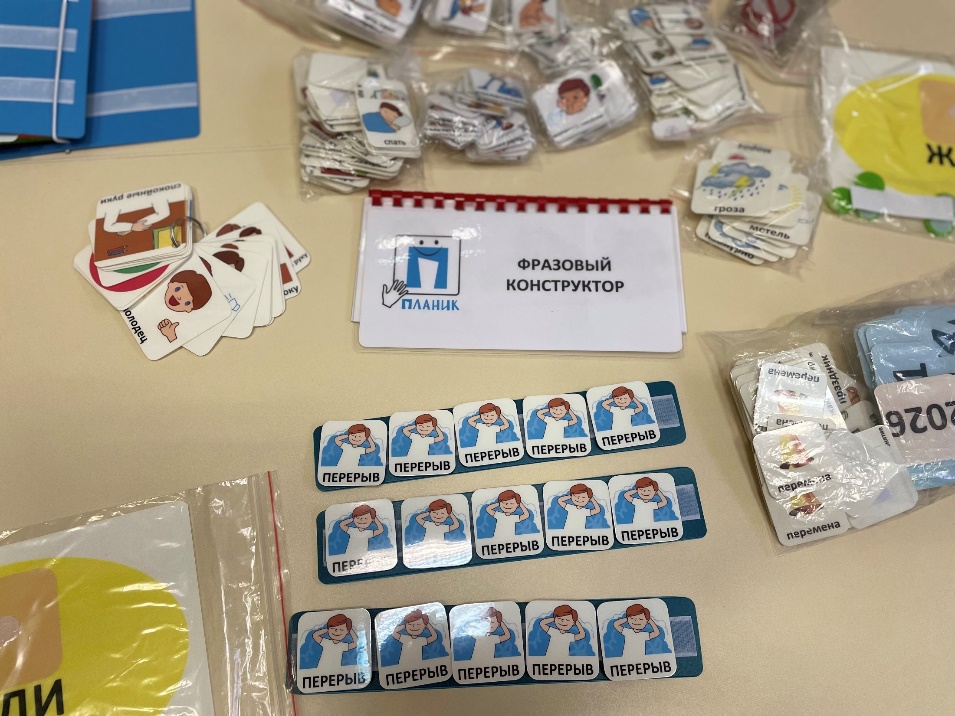 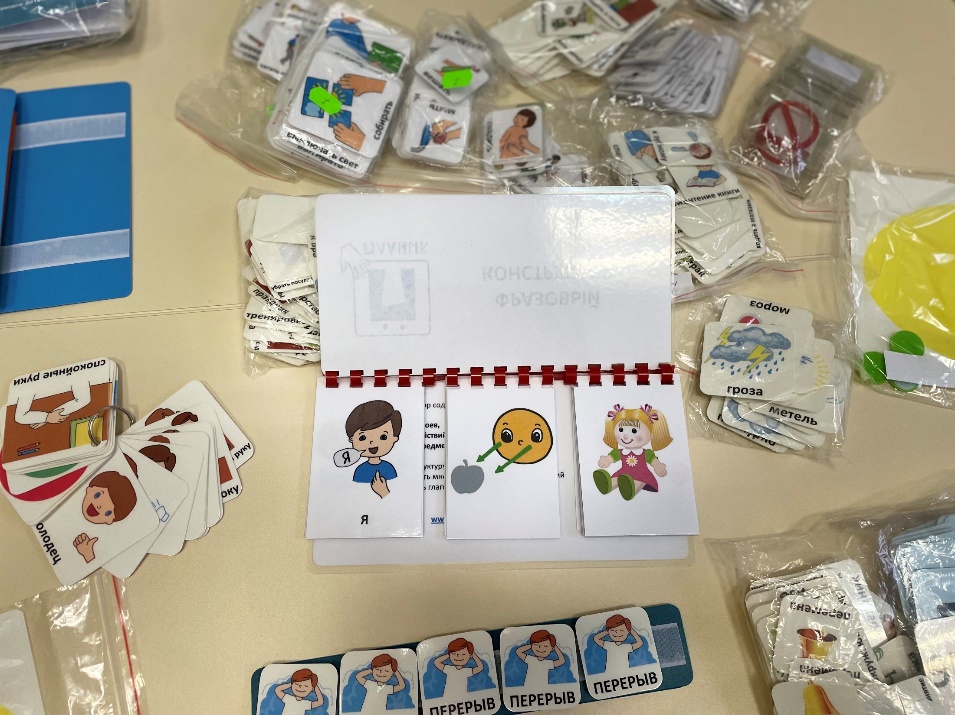 Игровой набор «Дары Фребеля»
Игровой набор изготовлен из качественного натурального материала (дерева и хлопка) и сопровождается комплектом методических пособий. В составе набора 14 модулей и комплект методических пособий (6 штук).
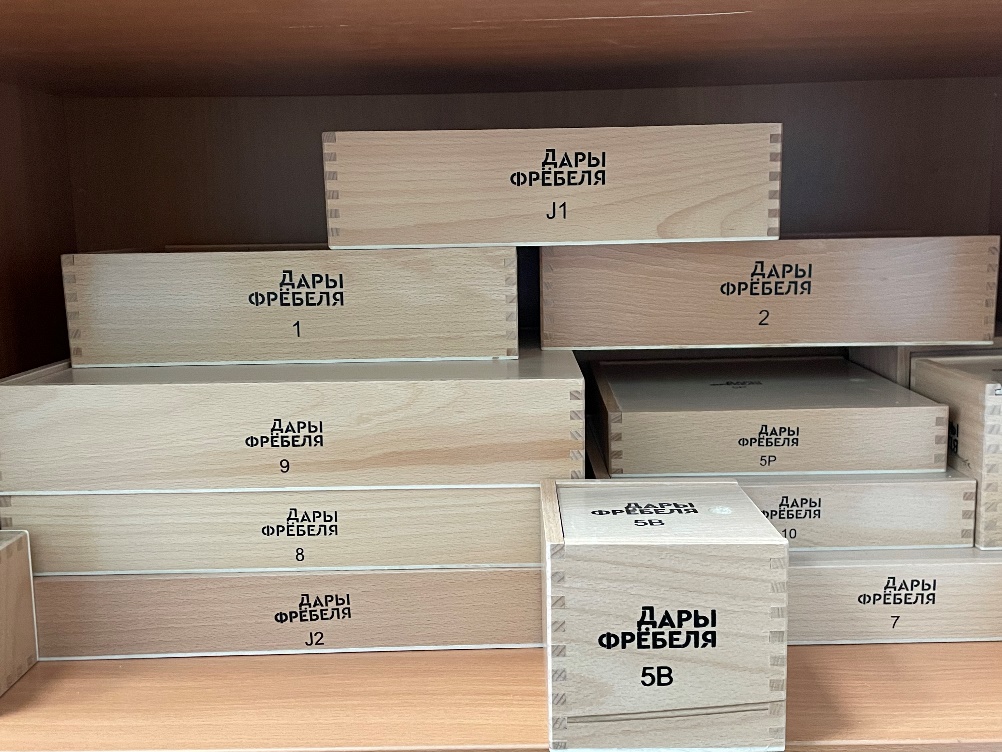 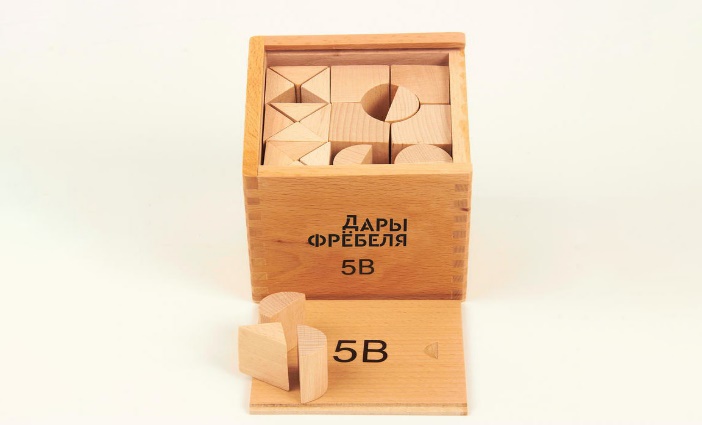 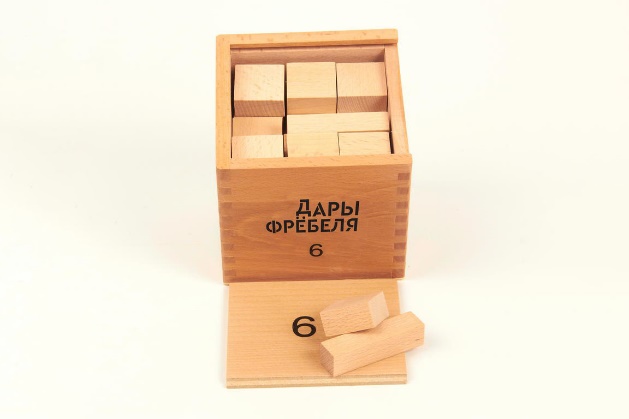 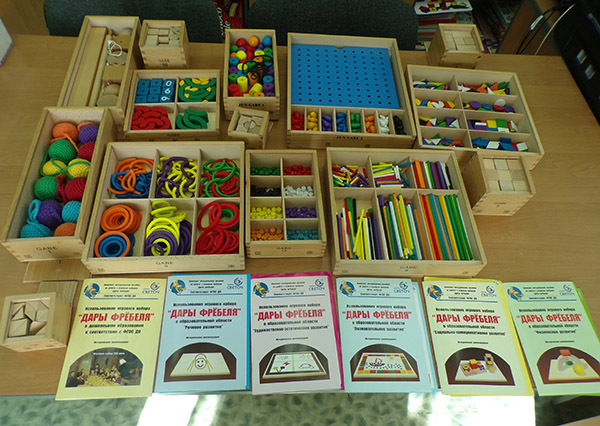 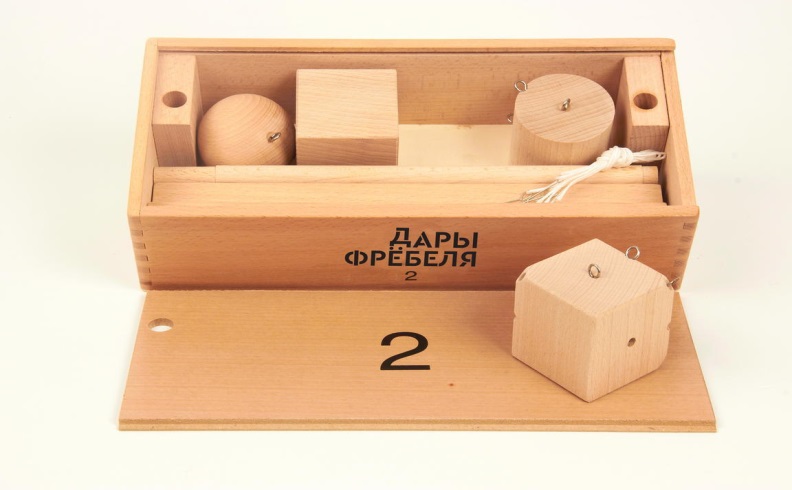 Аппаратно-программный комплекс для скрининг-оценки уровня психофизиологического и соматического здоровья, функциональных и адаптивных резервов организма.
Это аппаратно-программный комплекс для скриниг оценки уровня психофизиологического и соматического здоровья. Включает в себя:
-Комплект приборов для измерения параметров физического развития: весы, ростомер, кистевой динамометр, сантиметровая лента.
-Программное обеспечение «Antropo» для оценки трофологического статуса и компонентного состава тела с базой данных PCNT, интегрированной c программным комплексом Центров здоровья.
-Программный модуль «Тест Люшера».
-Программный модуль для оценки остроты зрения по стандарту ISO 8596:2009.
-Компьютерная программа оценки уровня здоровья ЗДОРОВЬЕ-ЭКСПРЕСС на основе анализа вариабельности сердечного ритма и математической модели процессов развития организма.
-Компьютерный кардиоусилитель ЭК6Ц-02 с комплектом электродов на конечности.
-Автоматический тонометр, интегрированный с программной оболочкой PCNT.
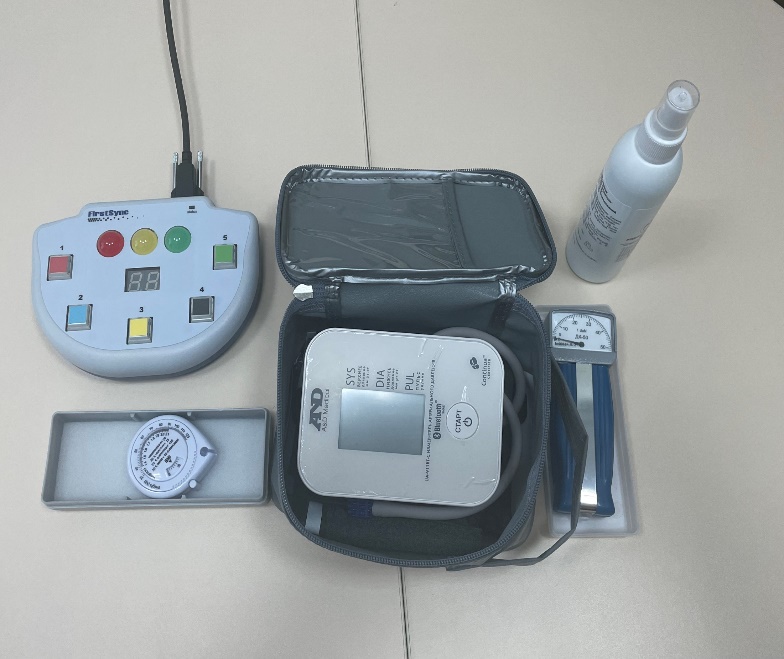 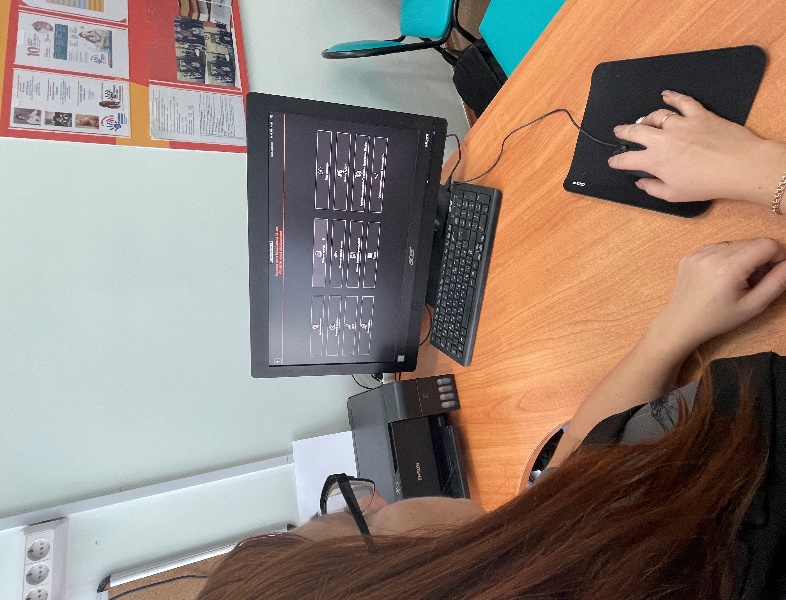 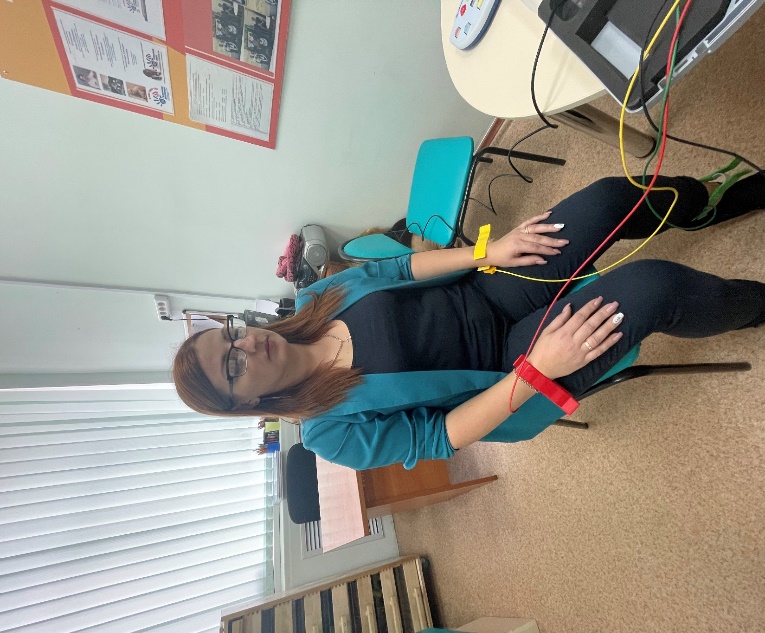 Психолого-педагогическая диагностика познавательного развития детей
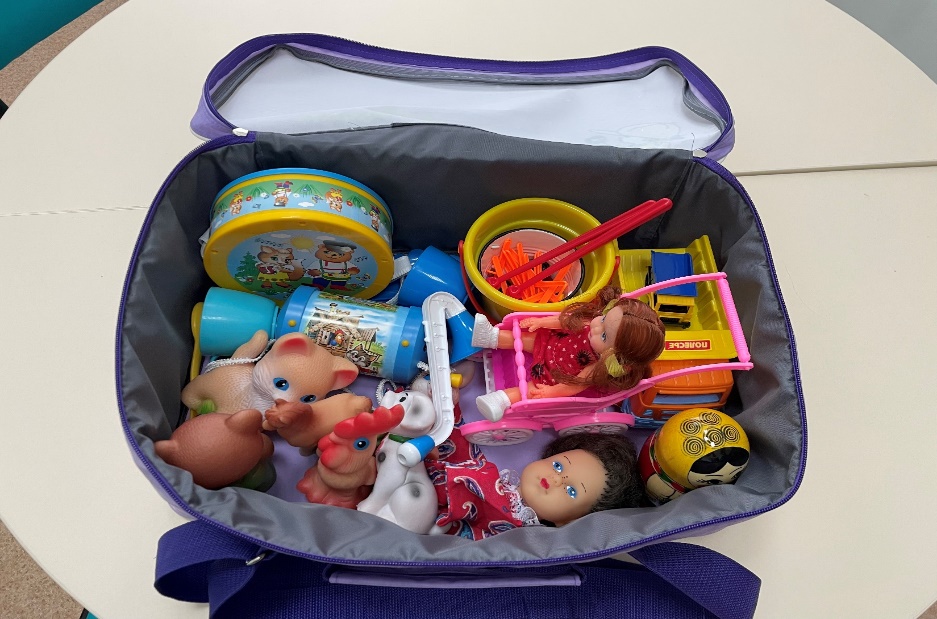 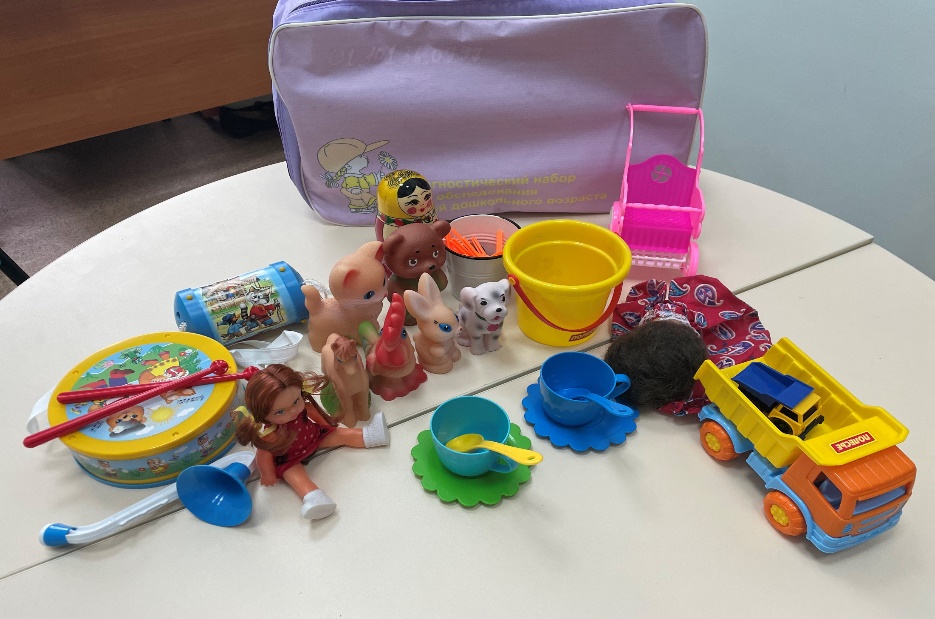 Психолого-педагогическая диагностика познавательного развития детей с ОВЗ, методика Е.А.Стребелевой
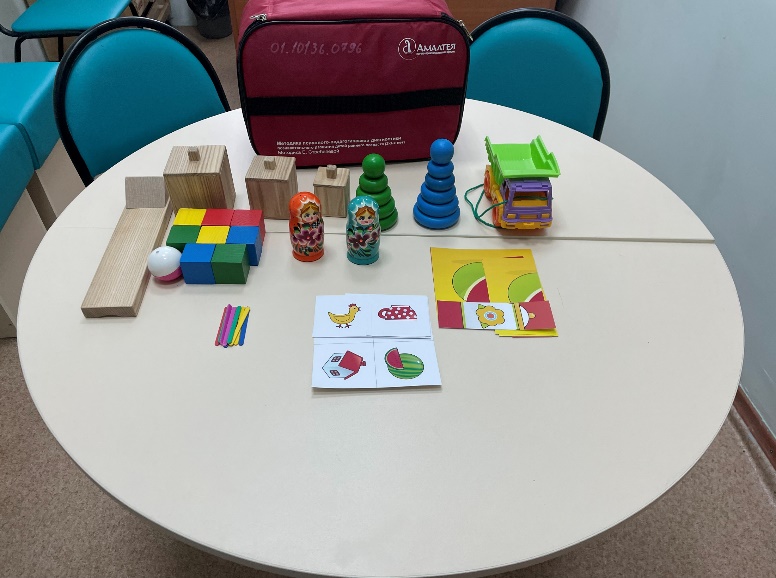 Мультимедийный интерактивный коррекционный стол 
психолога - дефектолога.
Стол психолога-дефектолога в виде классической корпусной мебели с вмонтированной интерактивной системой и двумя рабочими местами (для учителя и ученика). Особенностью оборудования выступает (со стороны ученика) отсек для творчества с кинетическими материалами – это помогает проводить занятия по развитию мелкой моторики. В комплекс входит персональный компьютер, антивандальный сенсорный экран, монитор преподавателя, акустическая система, декоративный корпус, радиосистема, беспроводная клавиатура и мышь, предустановленное программное обеспечение. Благодаря интерактивному мультимедийному столу реализуются такие задачи, как становление целенаправленности и саморегуляции собственных действий,  развитие общения и взаимодействия ребенка со взрослыми и сверстниками, формирование готовности к совместной деятельности.
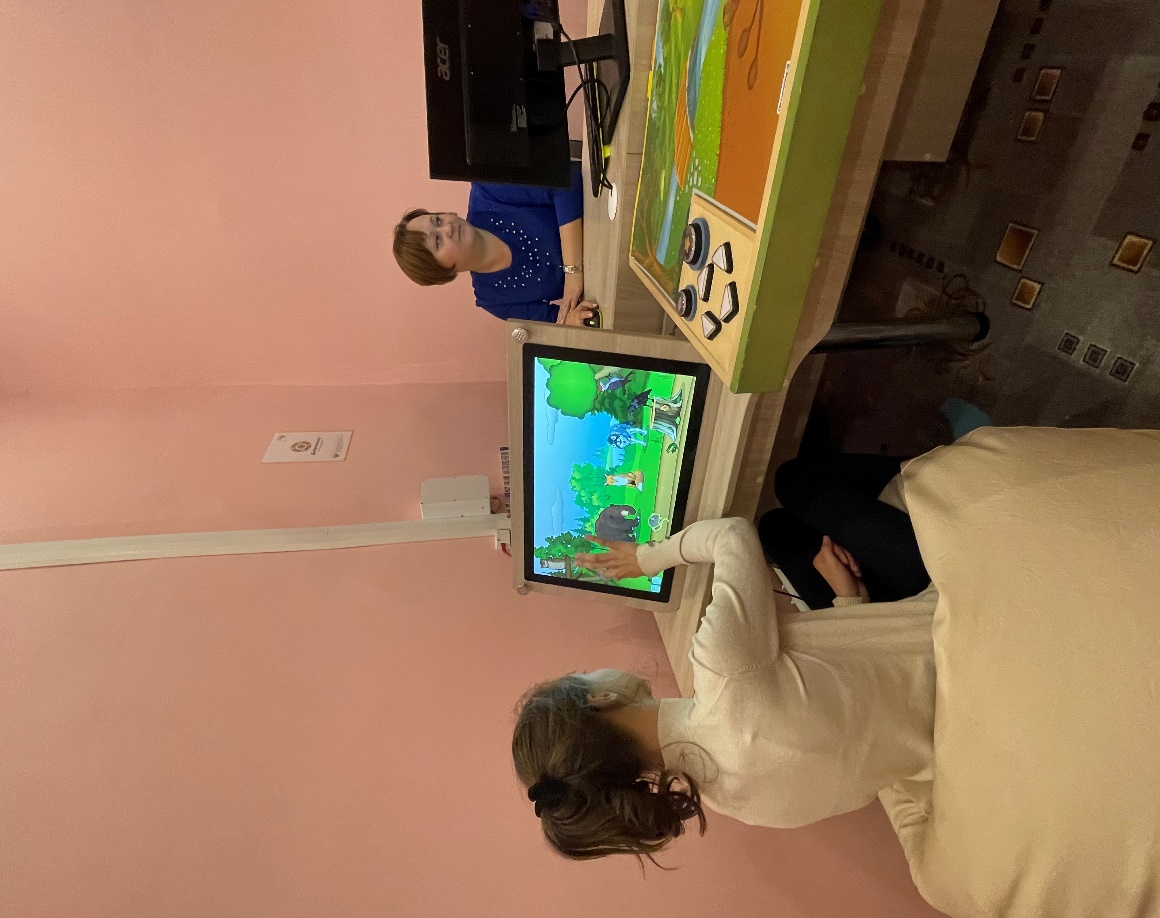 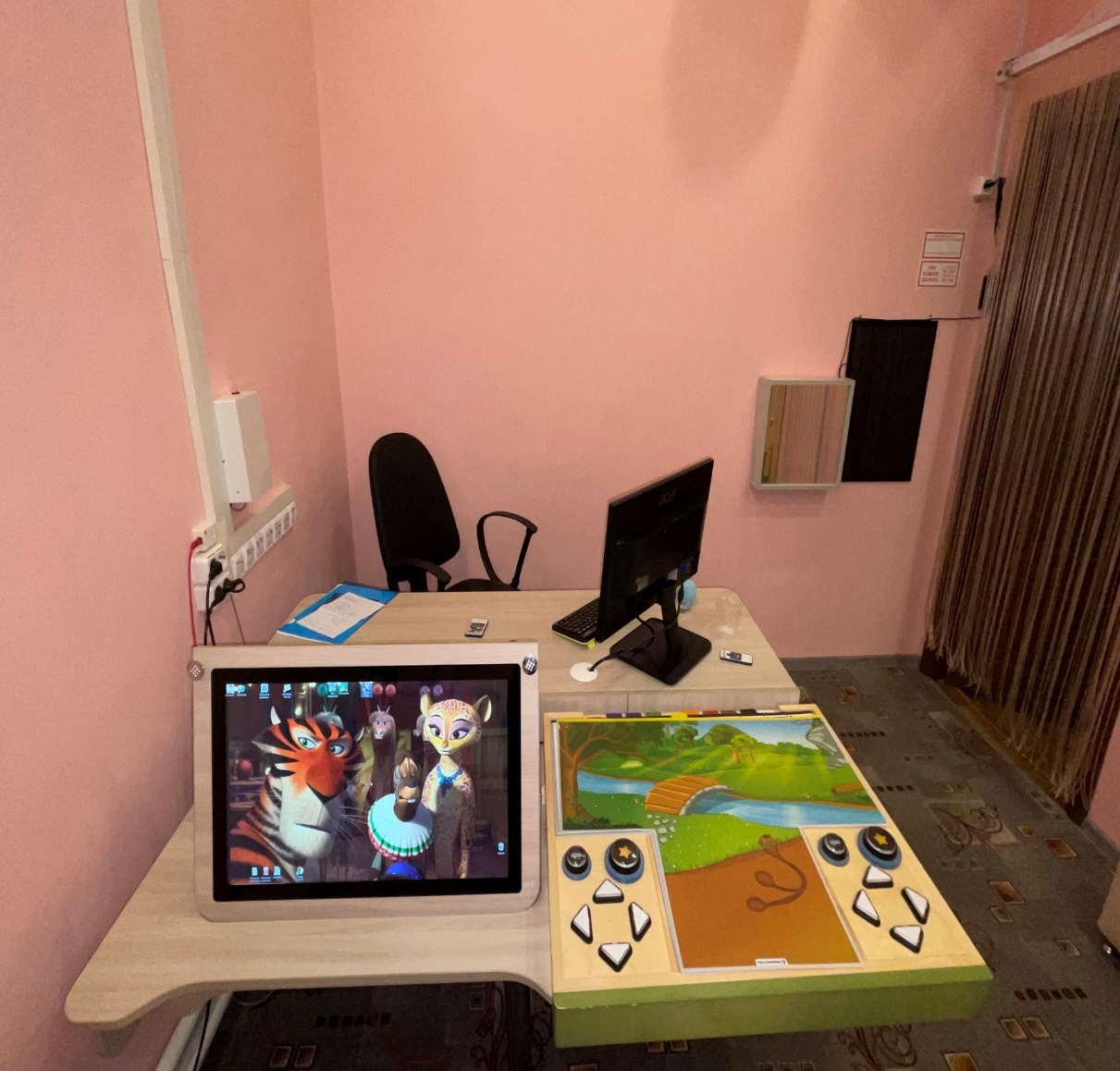 ОБНОВЛЕНИЕ ОБОРУДОВАНИЯ / ОСНАЩЕНИЕ ПСИХОЛОГО-ПЕДАГОГИЧЕСКОГО СОПРОВОЖДЕНИЯ
И КОРРЕКЦИОННОЙ РАБОТЫ 
Сенсорная комната
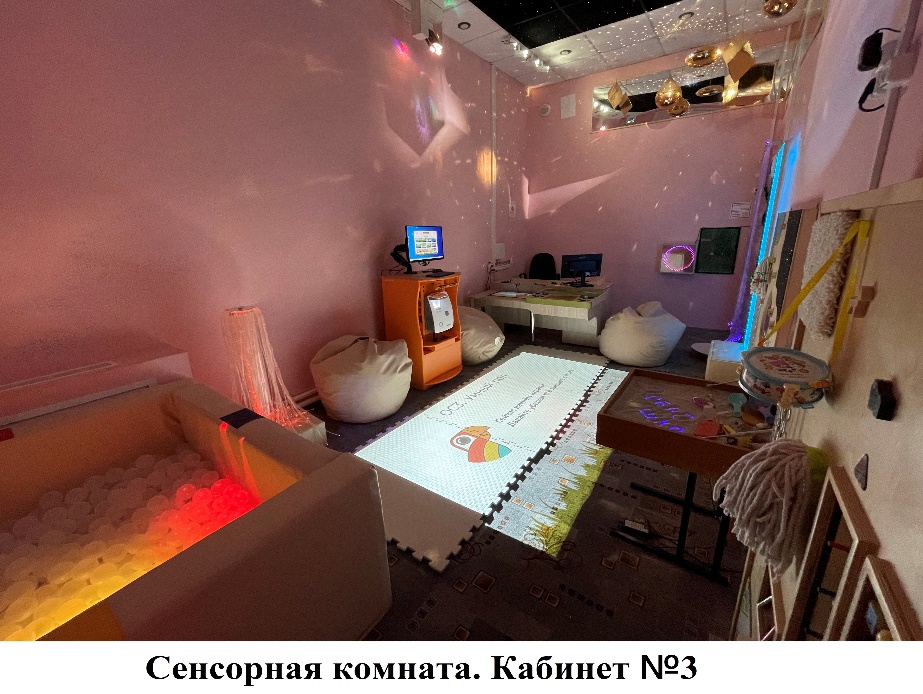 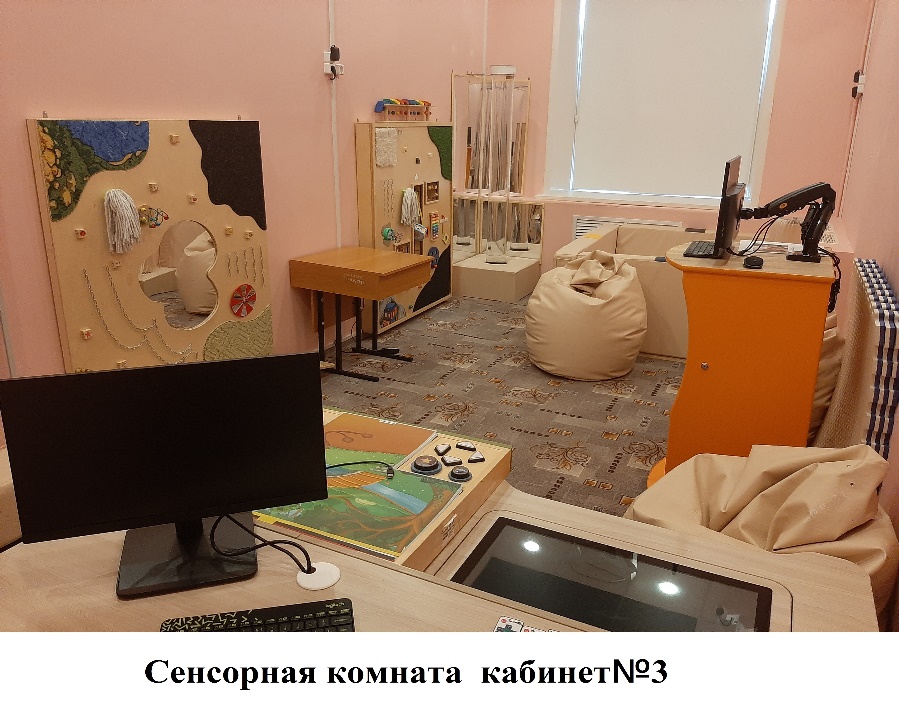 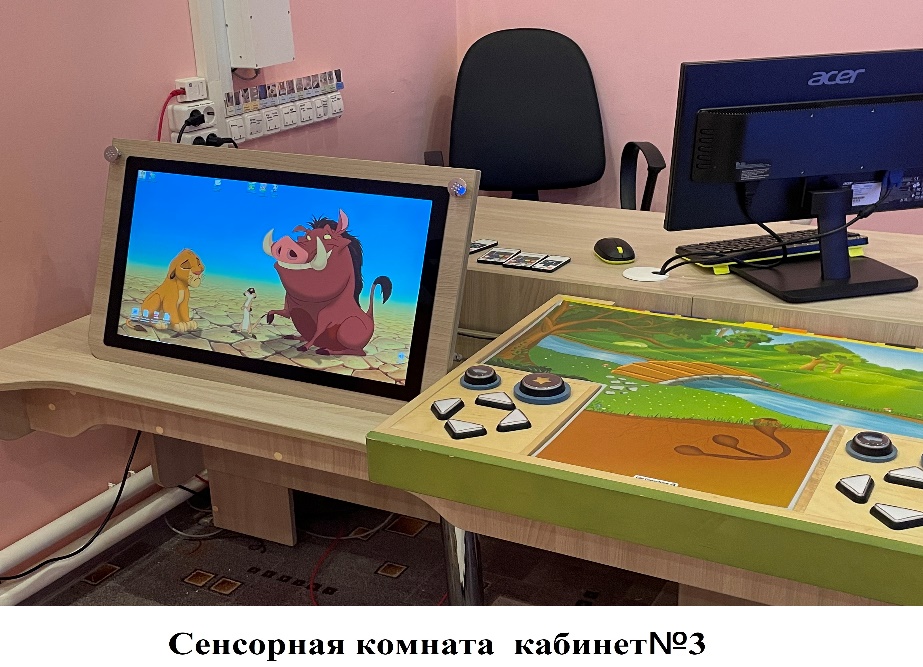 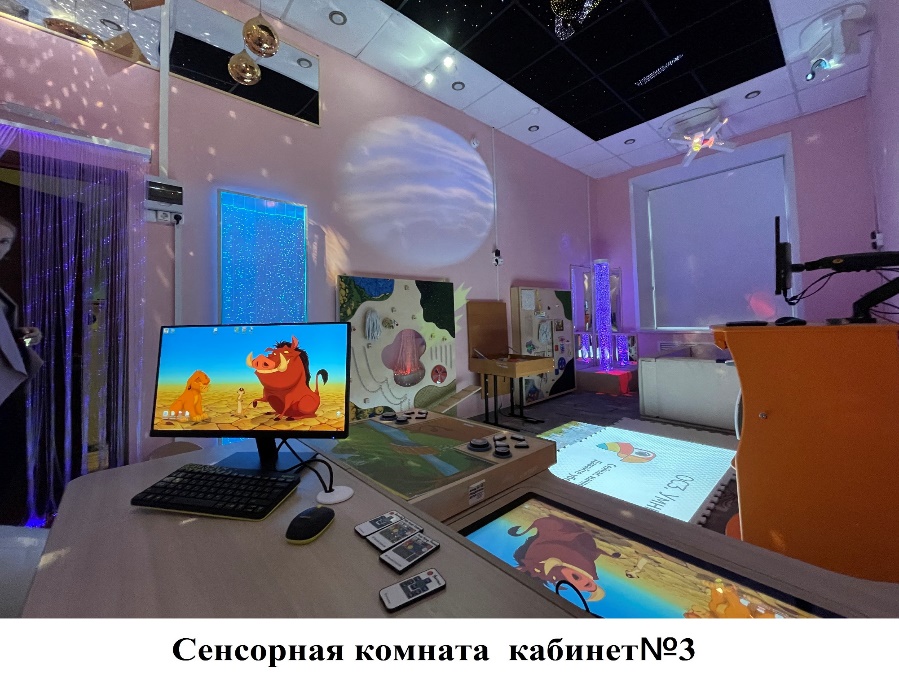 КАБИНЕТ ДЛЯ КОРРЕКЦИОННО-РАЗВИВАЮЩИХ ЗАНЯТИЙ  
УЧИТЕЛЯ-ЛОГОПЕДА
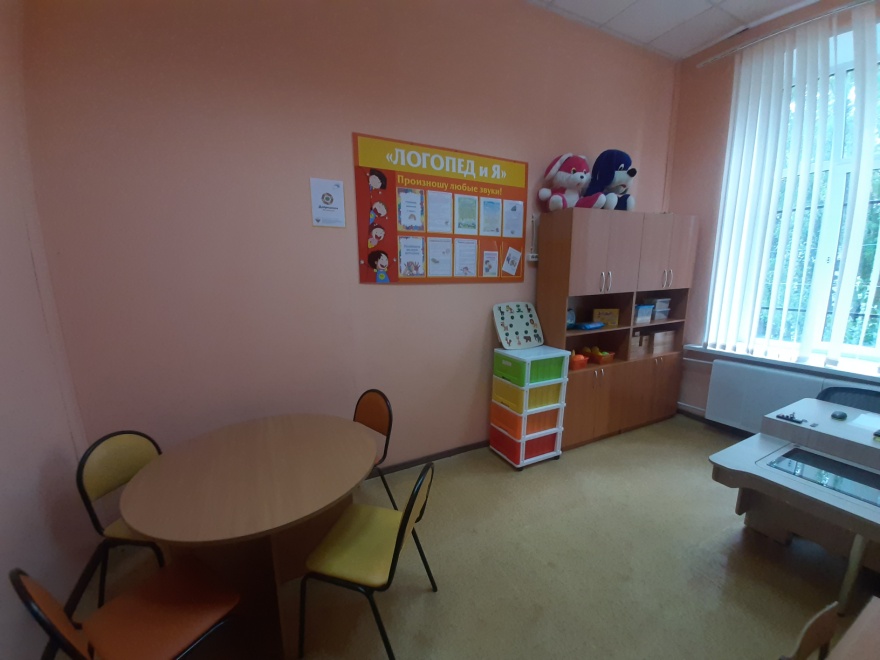 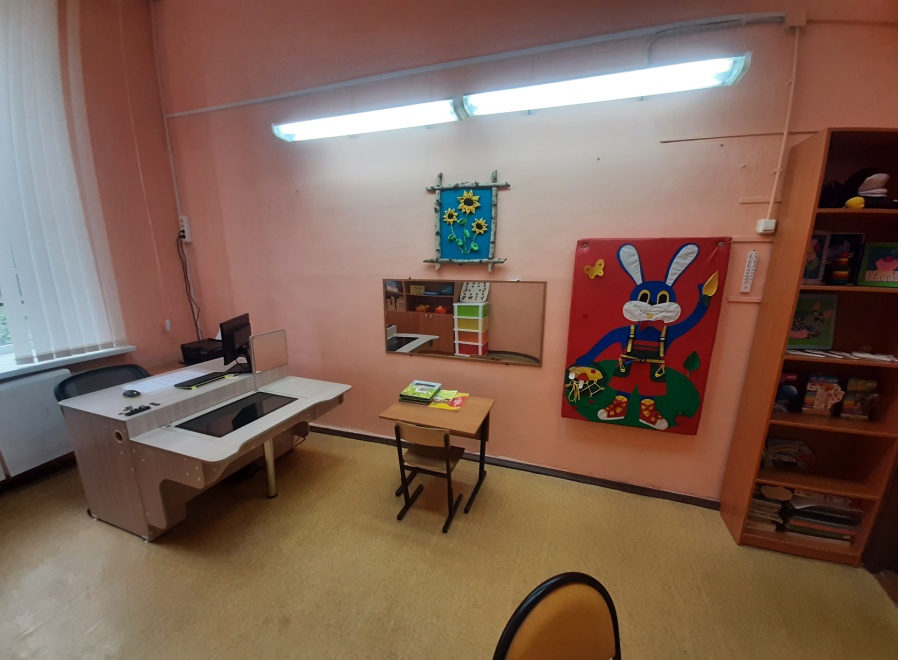 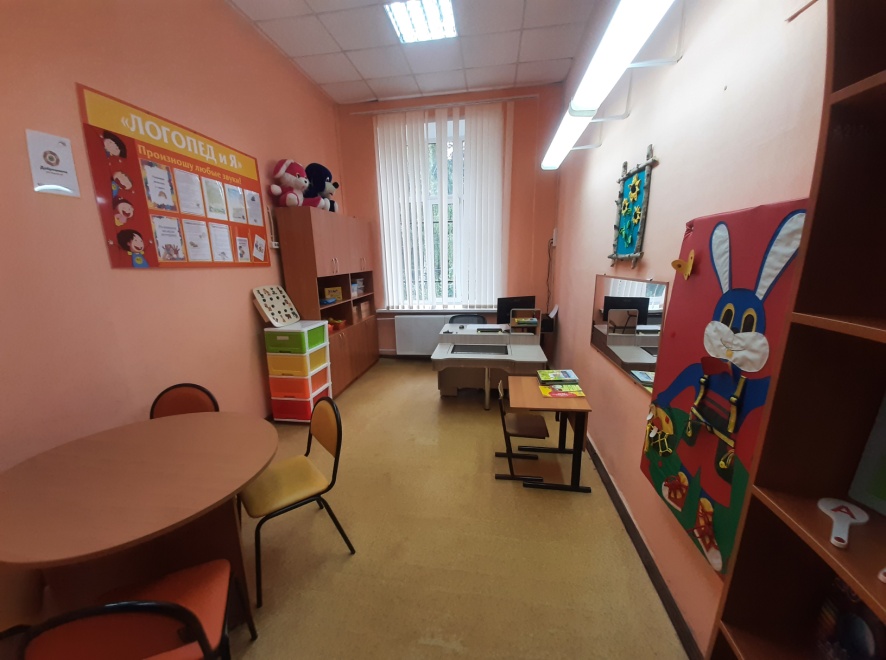 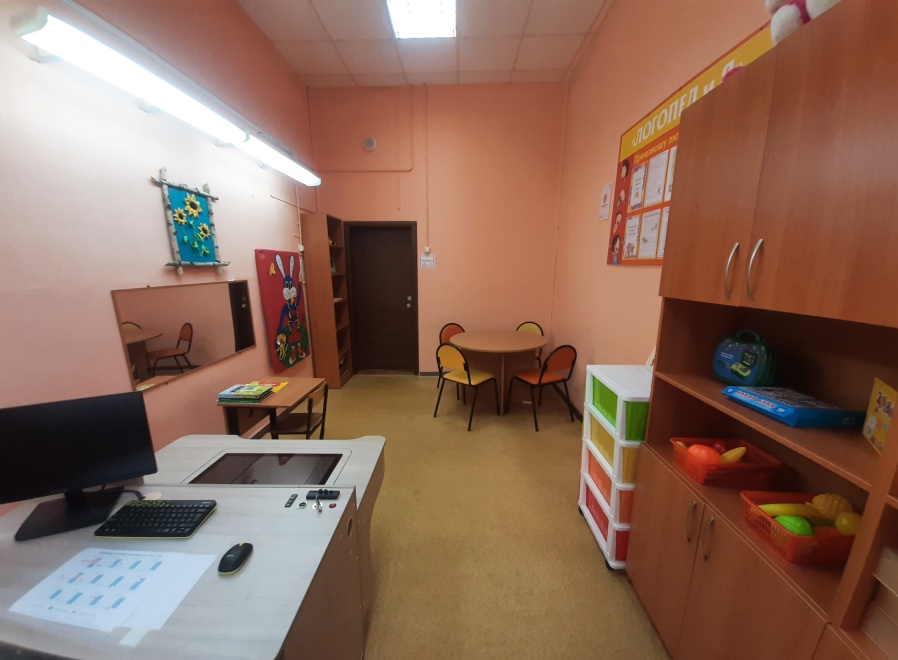 Профессиональный мультимедийный образовательный интерактивный развивающий логопедический стол
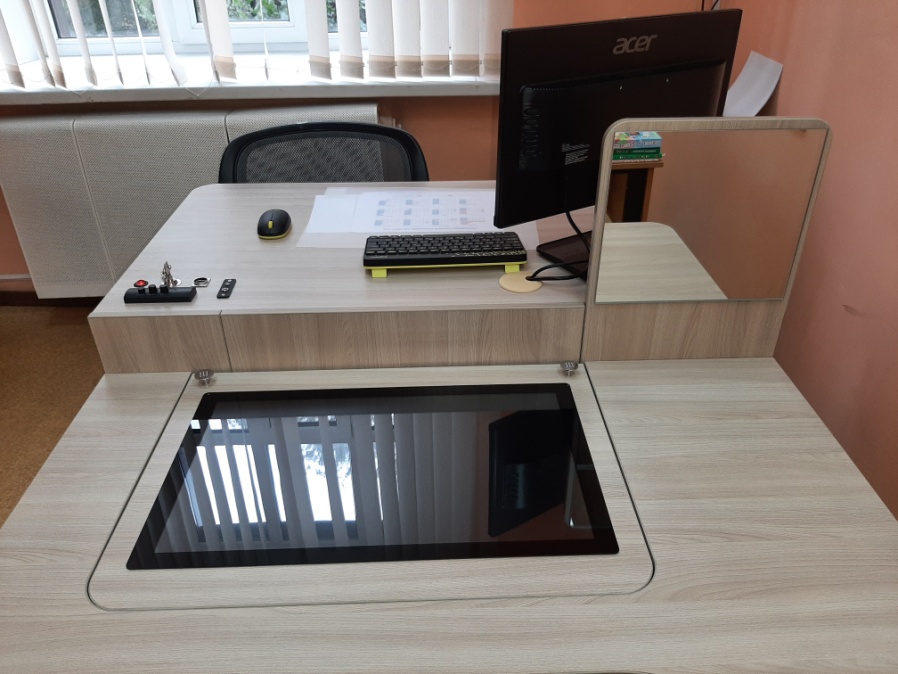 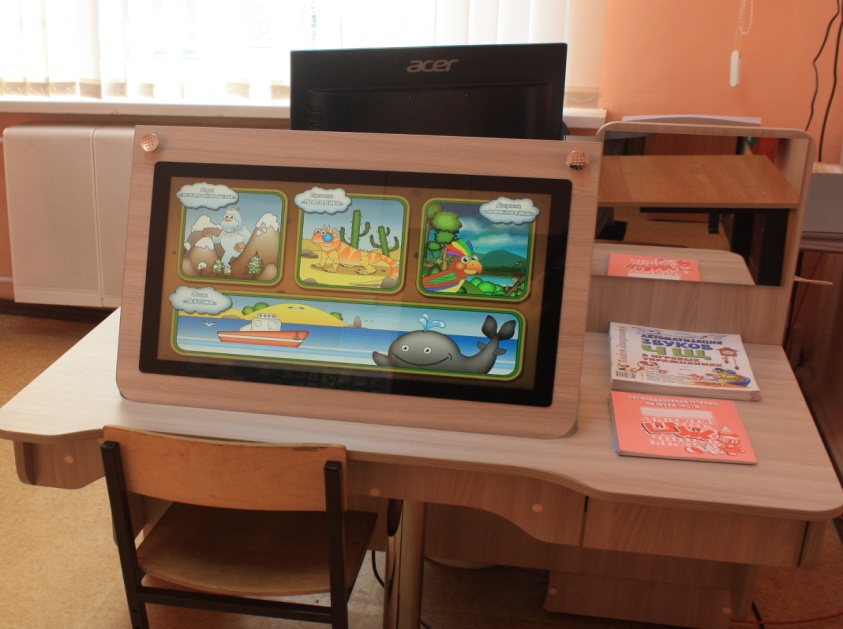 Набор для логопеда, дефектолога
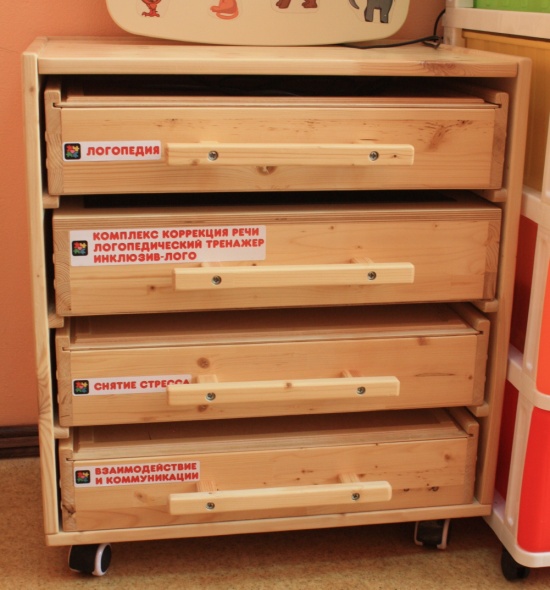 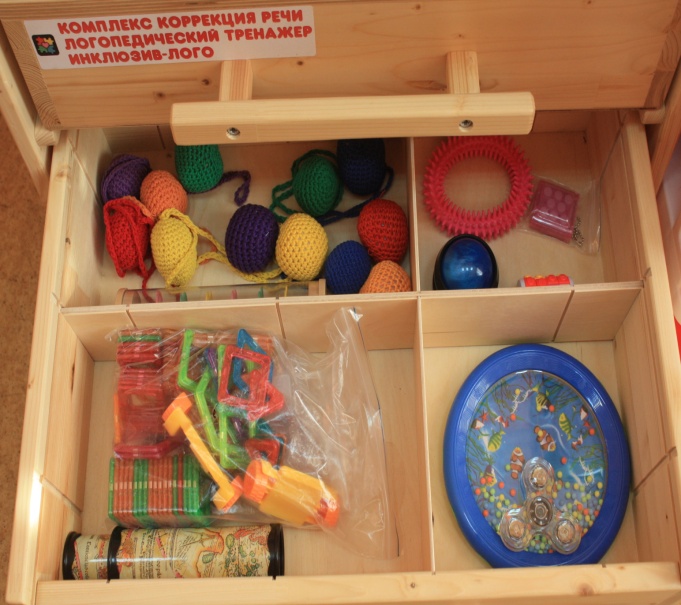 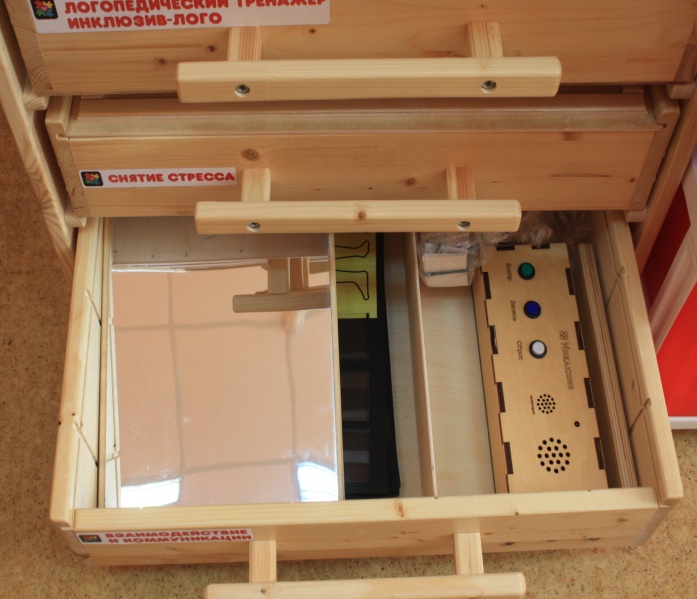 КАБИНЕТ ДЛЯ КОРРЕКЦИОННО-РАЗВИВАЮЩИХ ЗАНЯТИЙ           
                                    УЧИТЕЛЯ-ДЕФЕКТОЛОГА
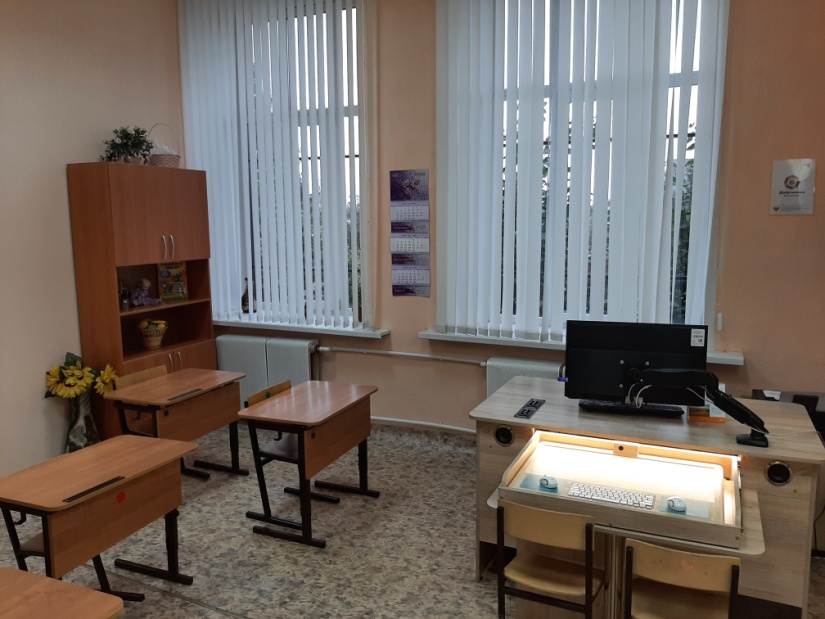 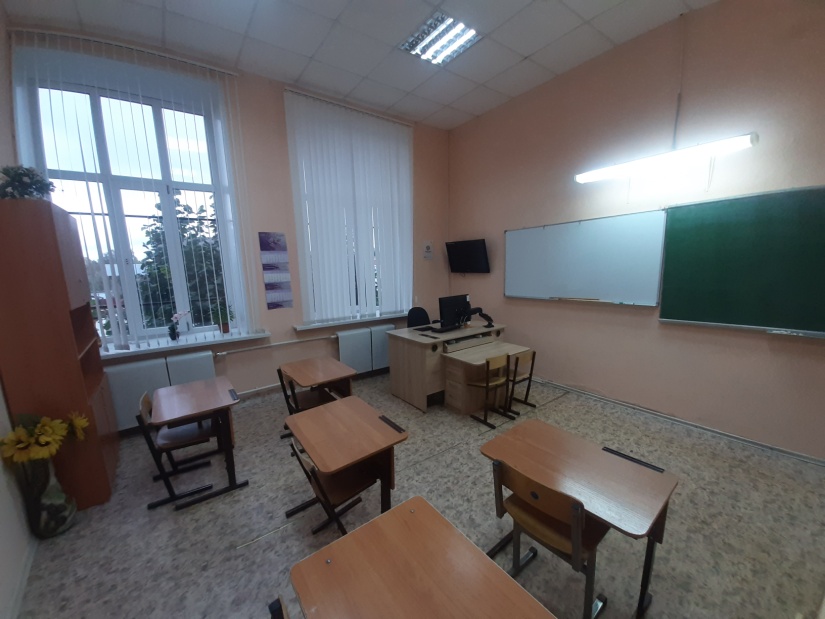 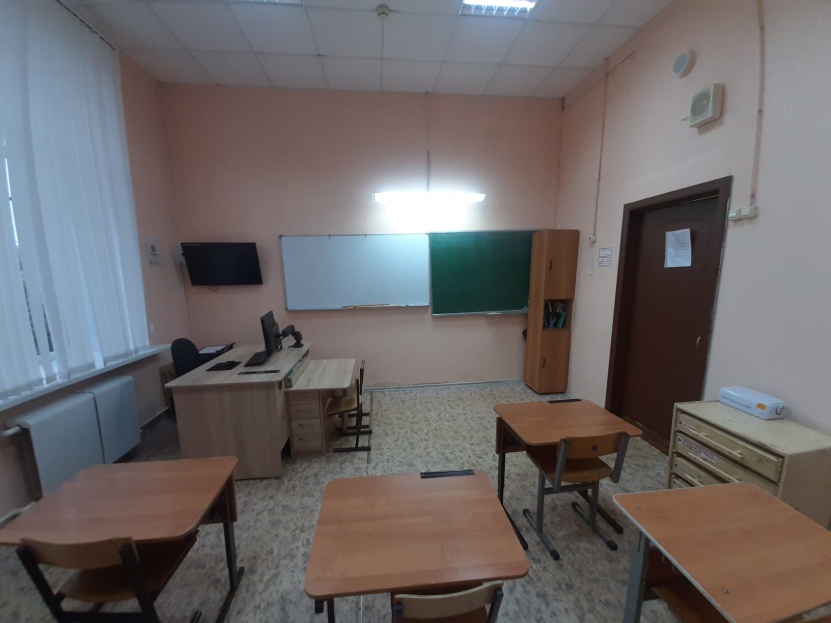 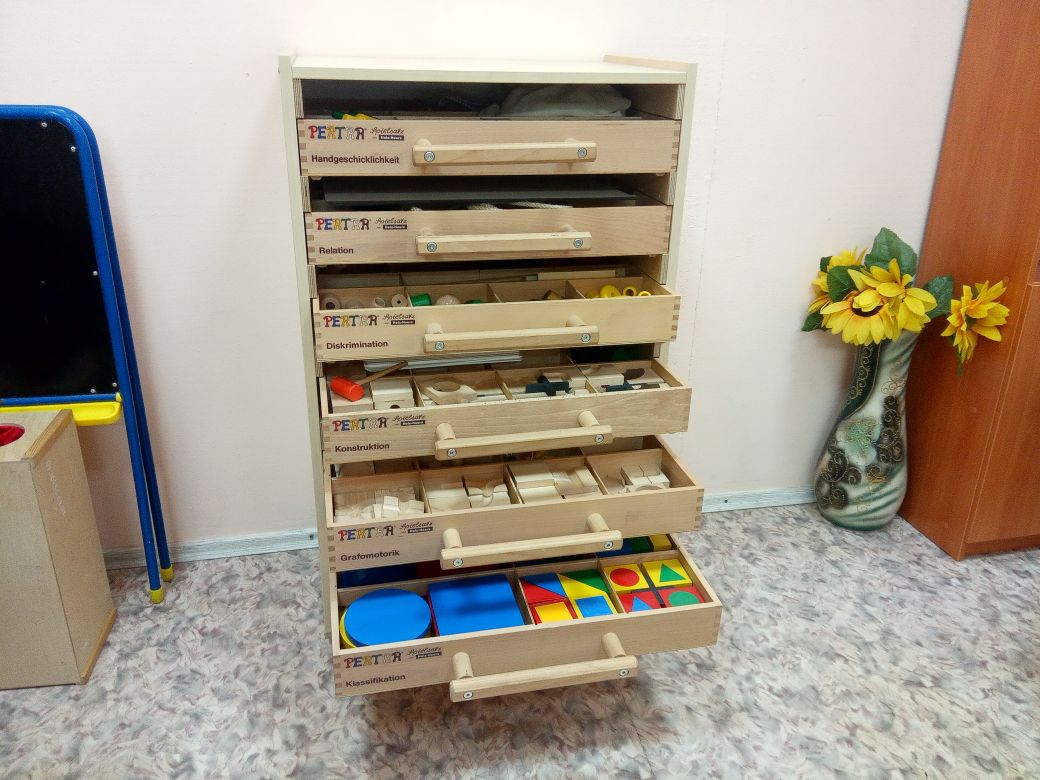 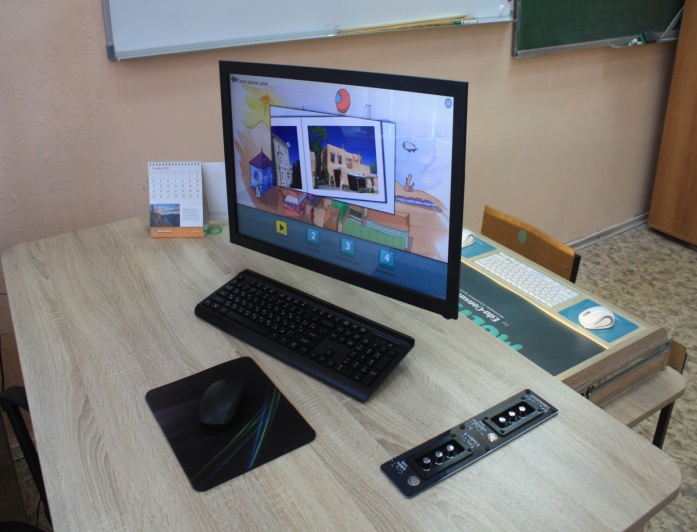 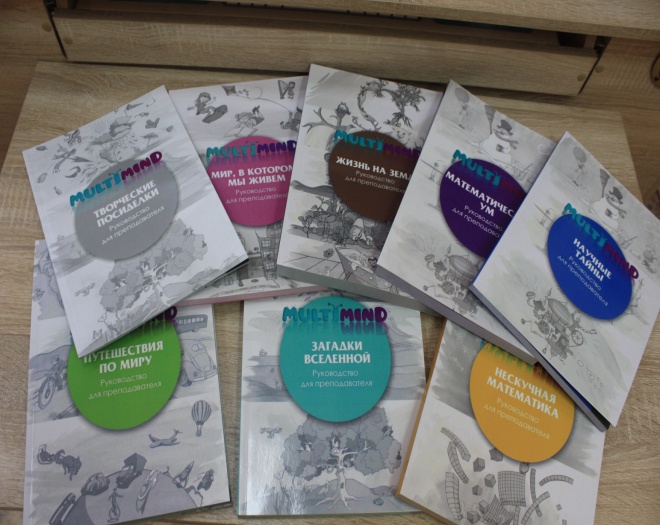 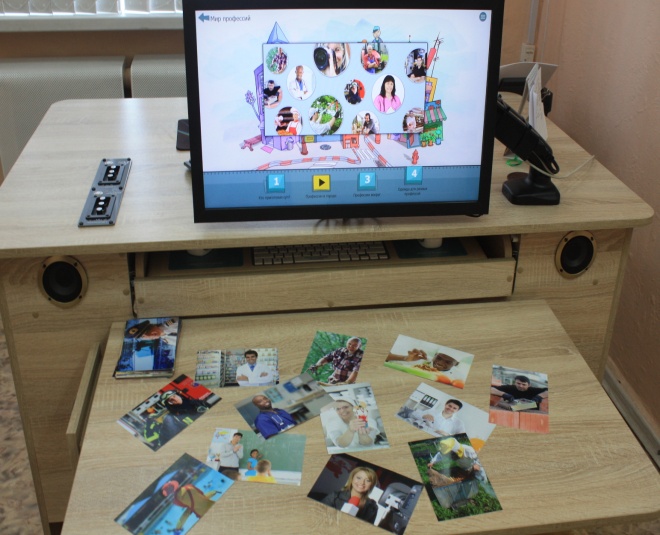 Мультимедийный интерактивный коррекционный стол дефектолога.  Стол оснащен набором рабочих инструментов с анимированными героями и красочной графикой, что позволяет создать увлекательную обучающую среду в классе. Забавные герои MultiMind в виде добрых инопланетных существ вовлекают детей в групповую работу и стимулируют развитие коммуникативных и социальных компетенций.
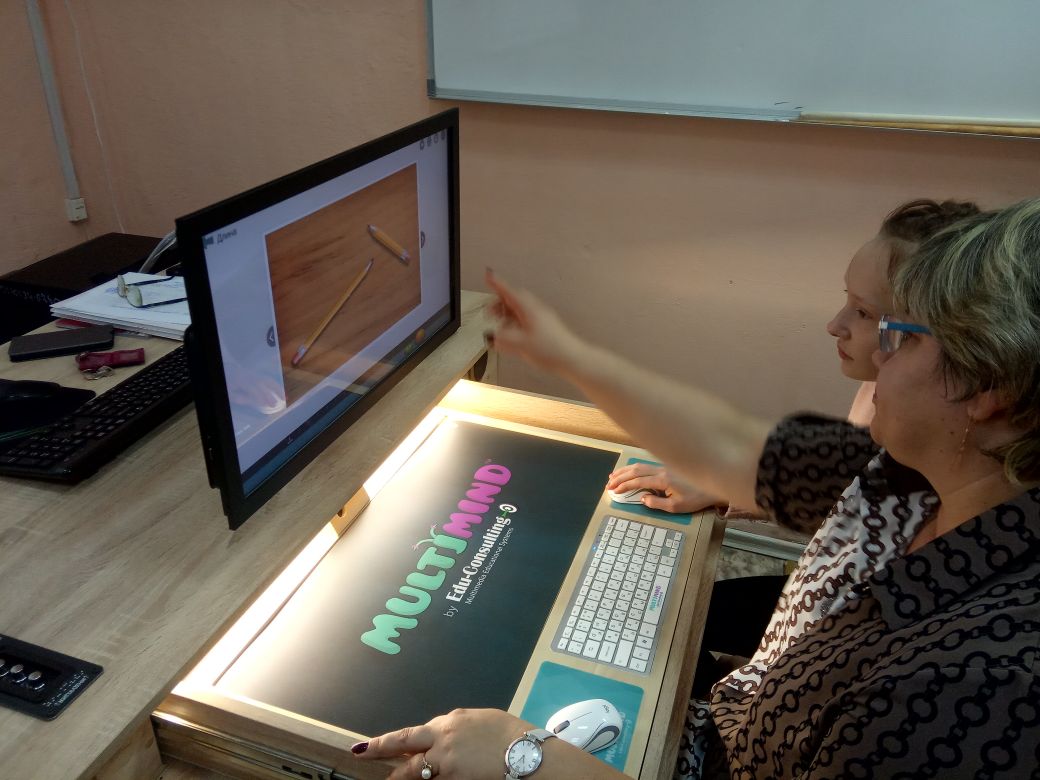 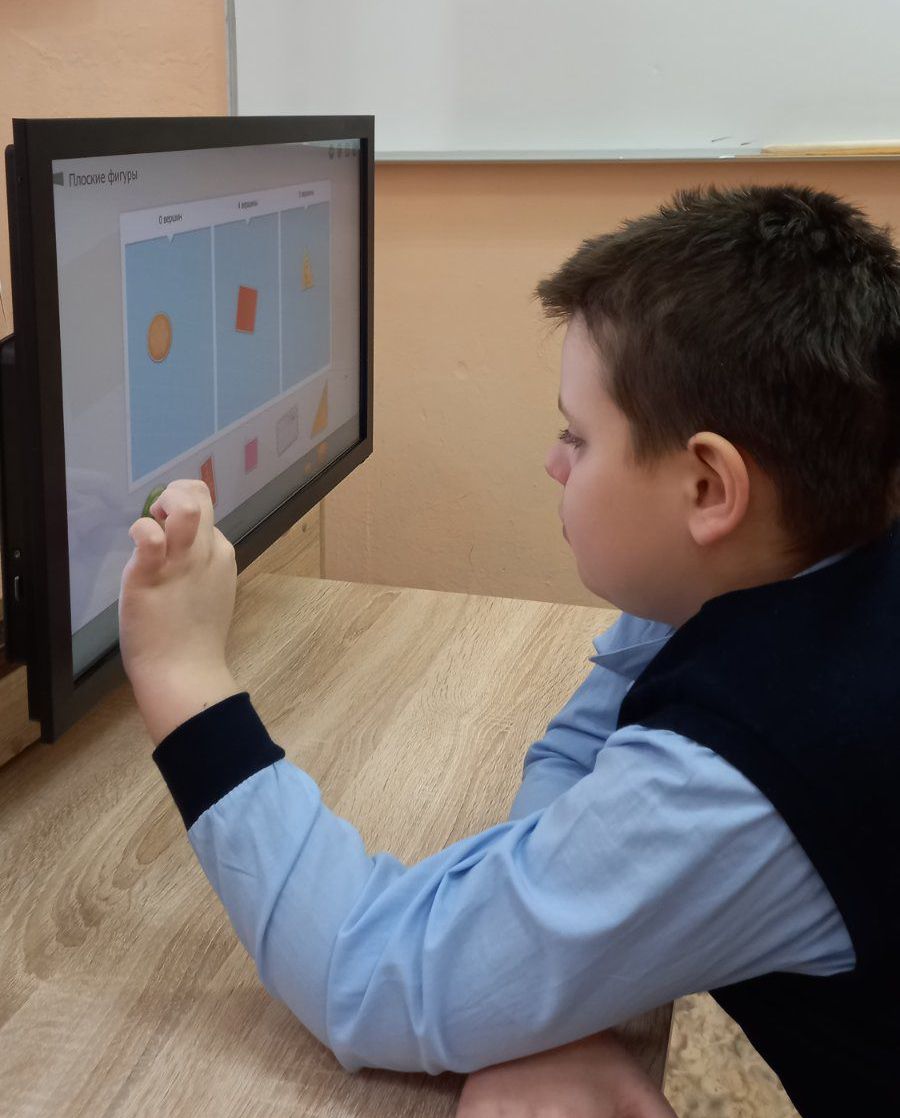 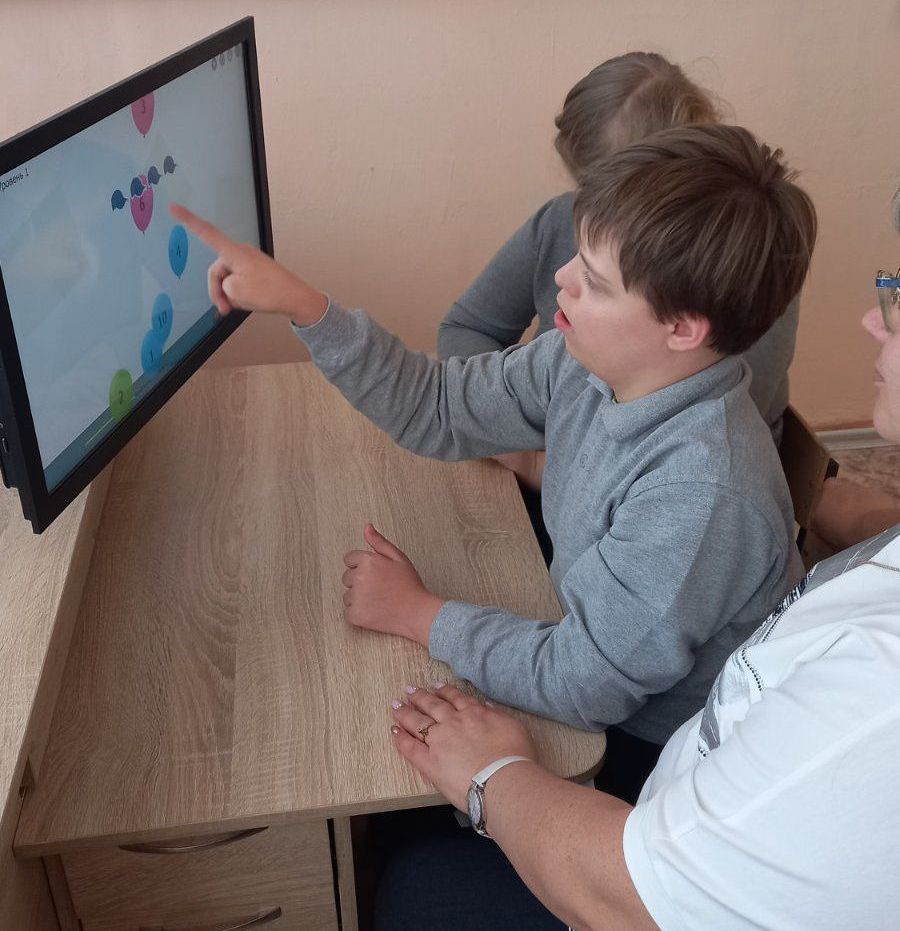 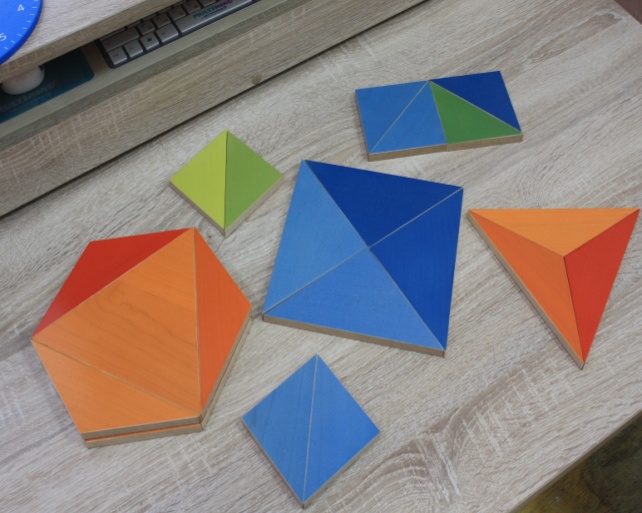 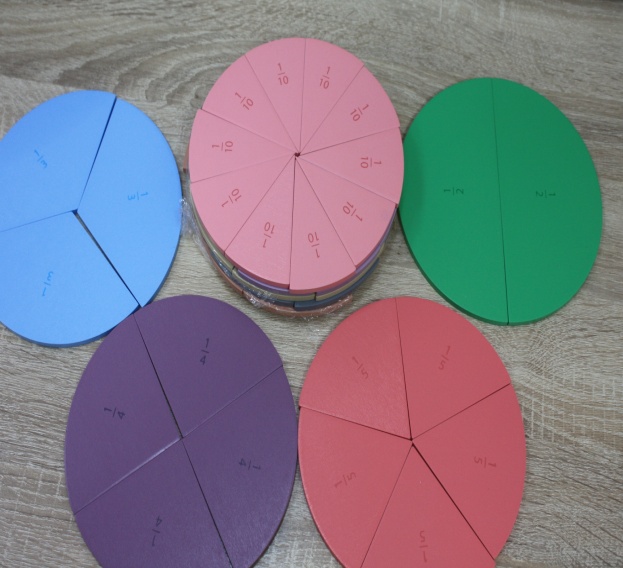 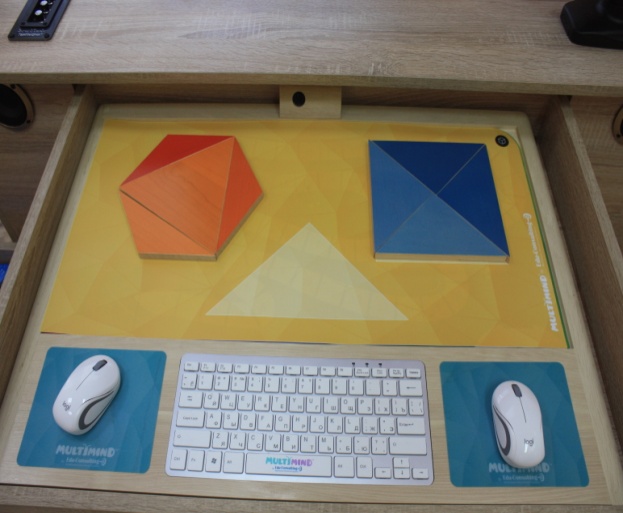 Конструкция стола предусматривает наличие двух оборудованных рабочих мест для педагога и ученика. Особенностью стола-дефектолога выступает богатая комплектация, включающая десятки интерактивных программ, методических пособий и дидактических материалов.
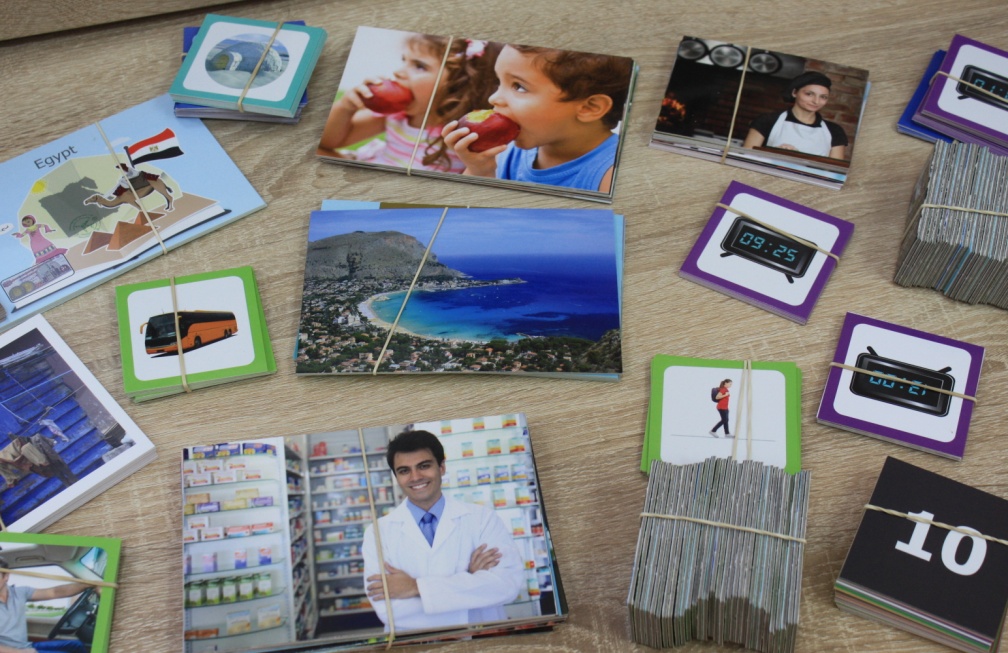 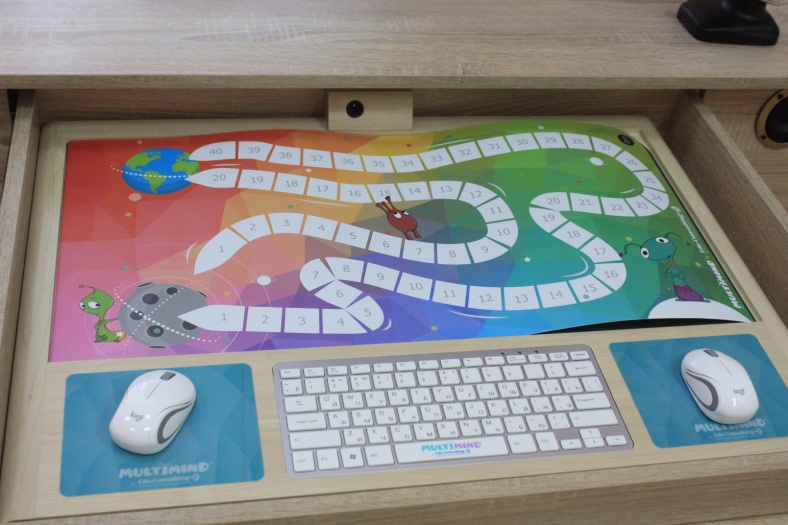 МНОГОФУНКЦИОНАЛЬНЫЙ КАБИНЕТ
Многофункциональный кабинет предназначен для преподавания в нем любых школьных предметов и использования его в качестве консультационной площадки регионального ресурсного центра по оказанию методической помощи педагогам, работающим с детьми с ОВЗ и инвалидностью, а также семьям, воспитывающим детей с умственной отсталостью.
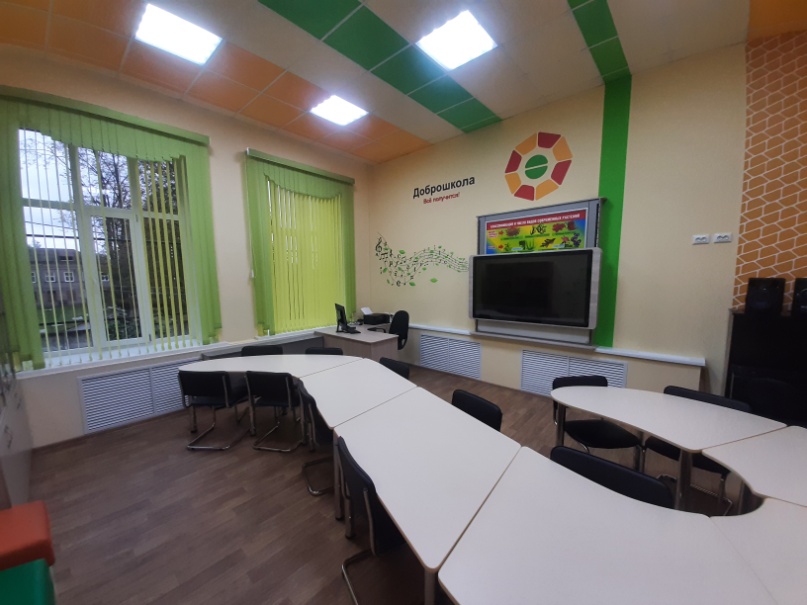 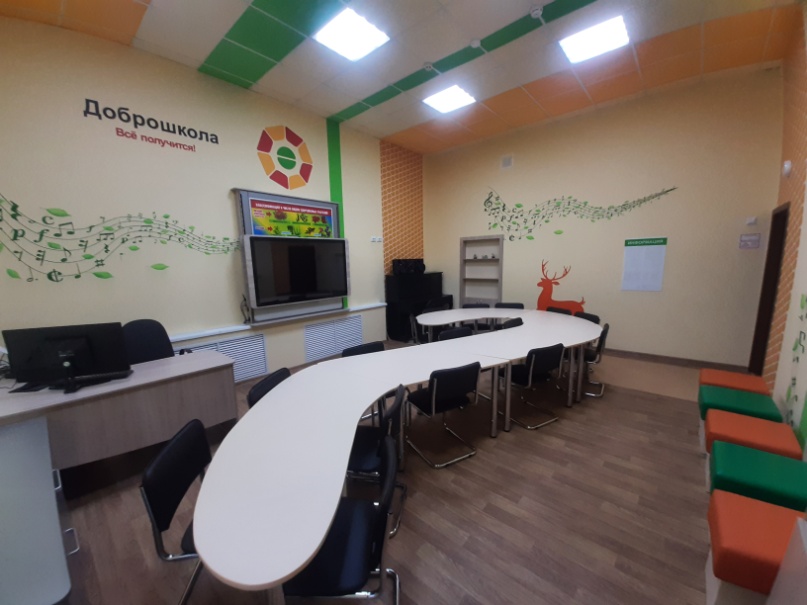 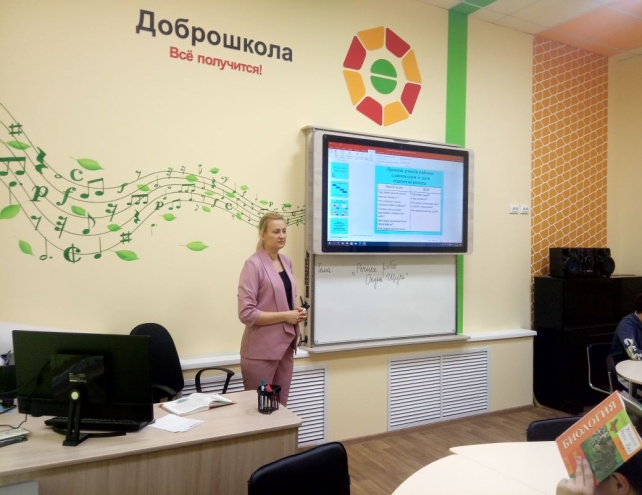 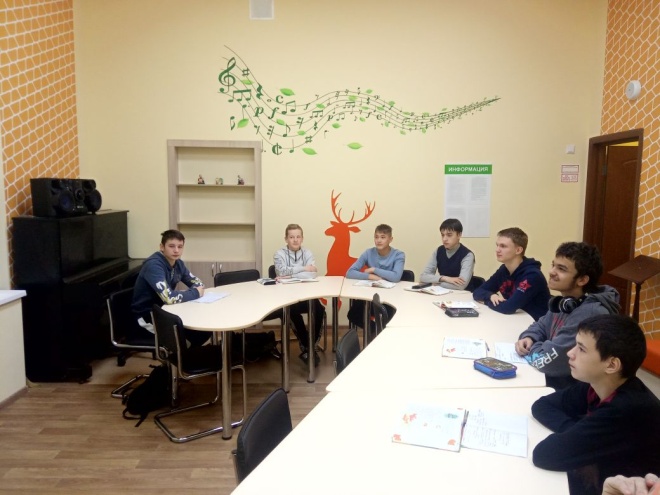 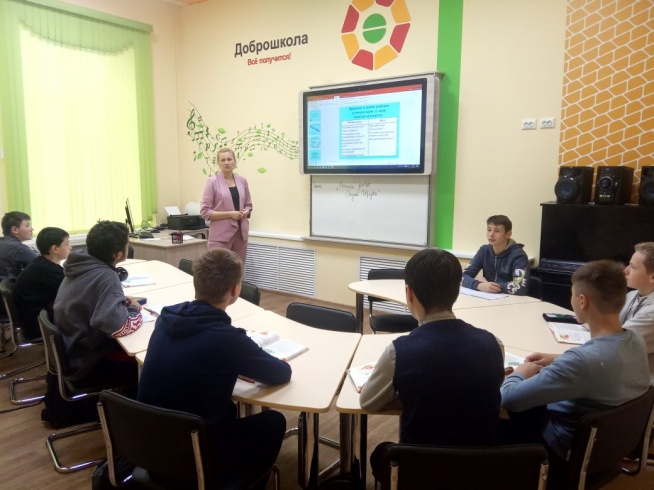 ИНТЕРАКТИВНЫЕ КОМПЛЕКСЫ
В трёх учебных кабинетах установлены современные интерактивные комплексы, позволяющие значительно повысить эффективность образовательного процесса, сделать урок более увлекательным, активизировать обучающихся и максимально вовлечь их в учебный процесс
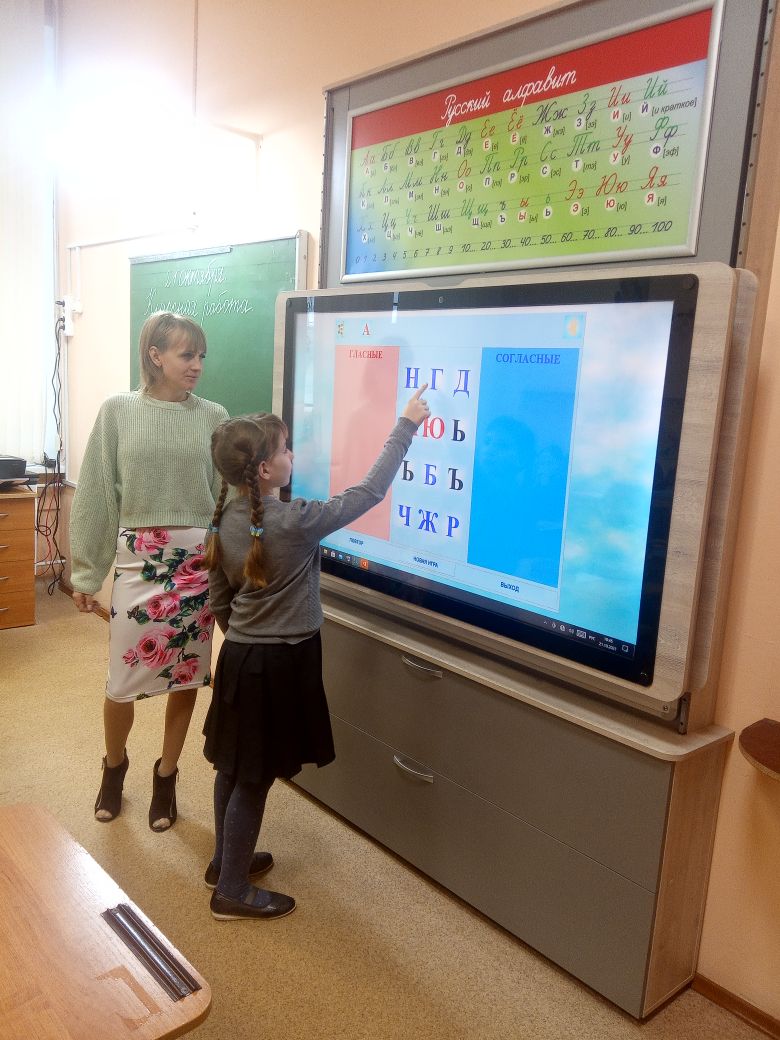 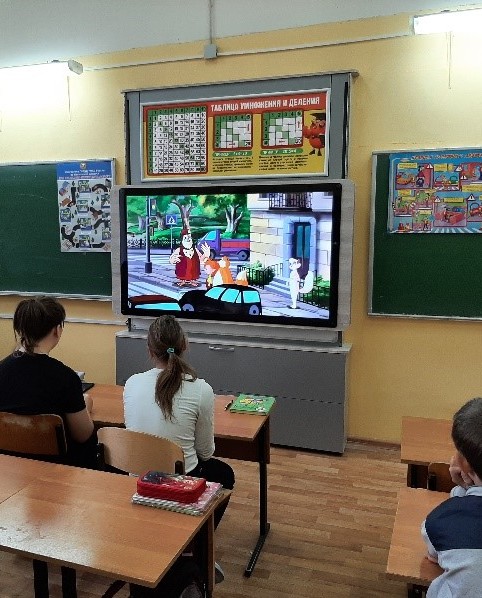 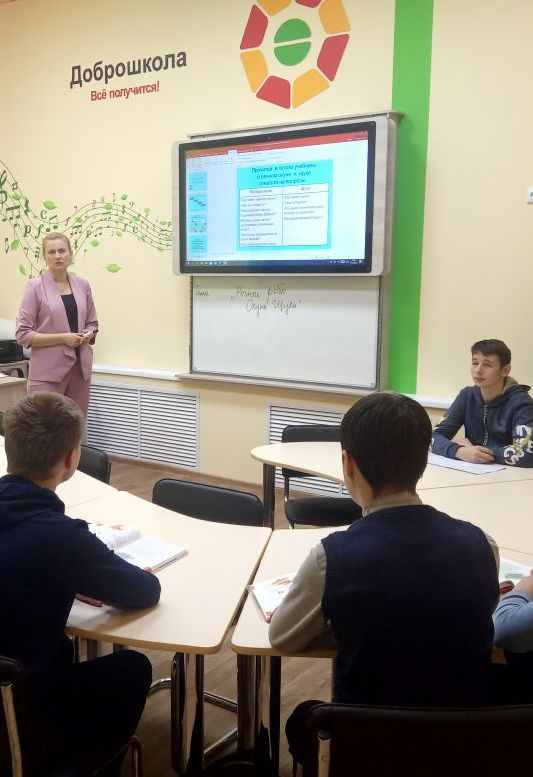 ТРУДОВЫЕ МАСТЕРСКИЕ  (СТОЛЯРНОЕ ДЕЛО)
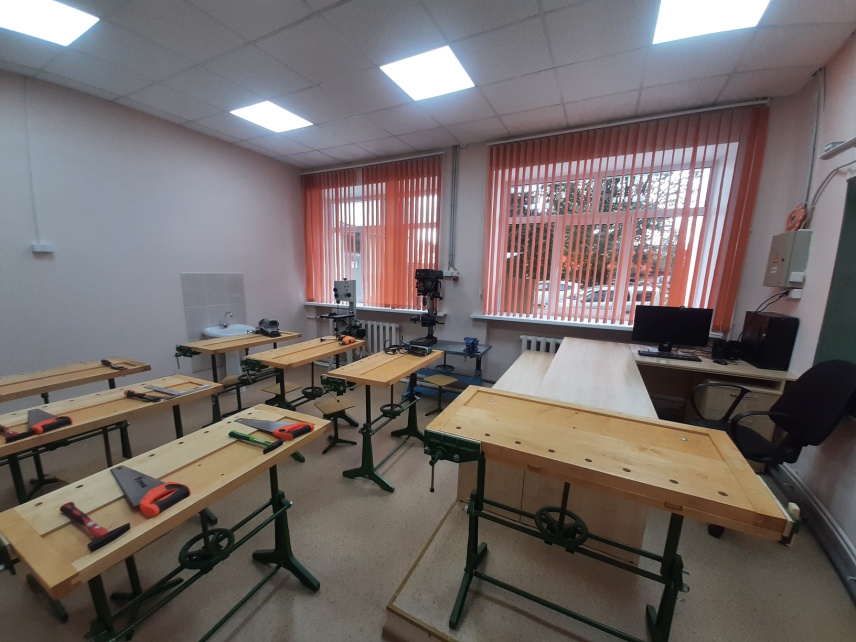 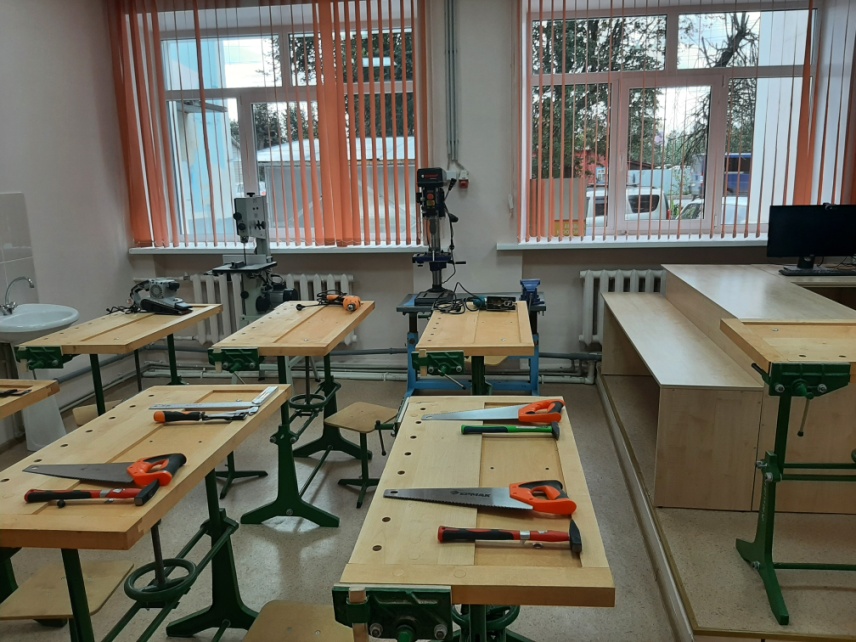 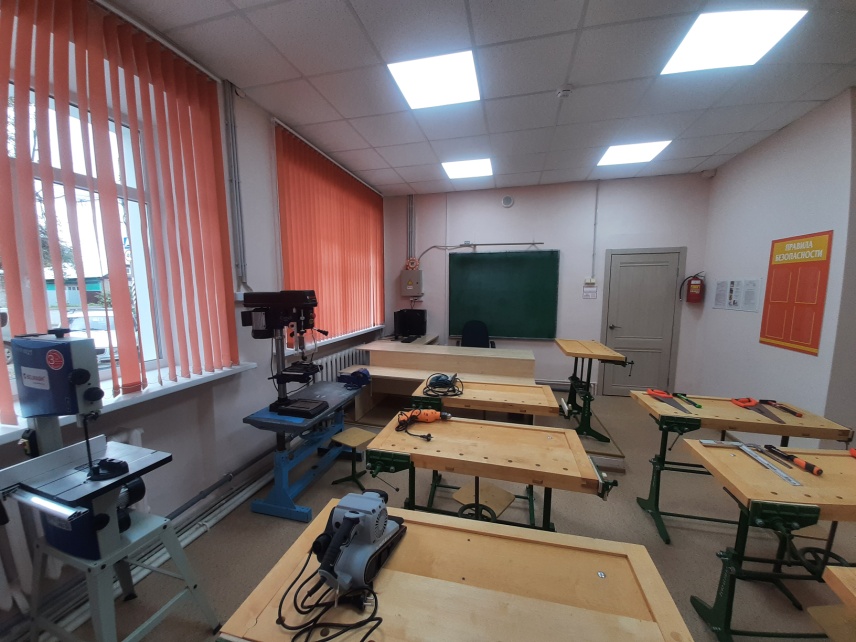 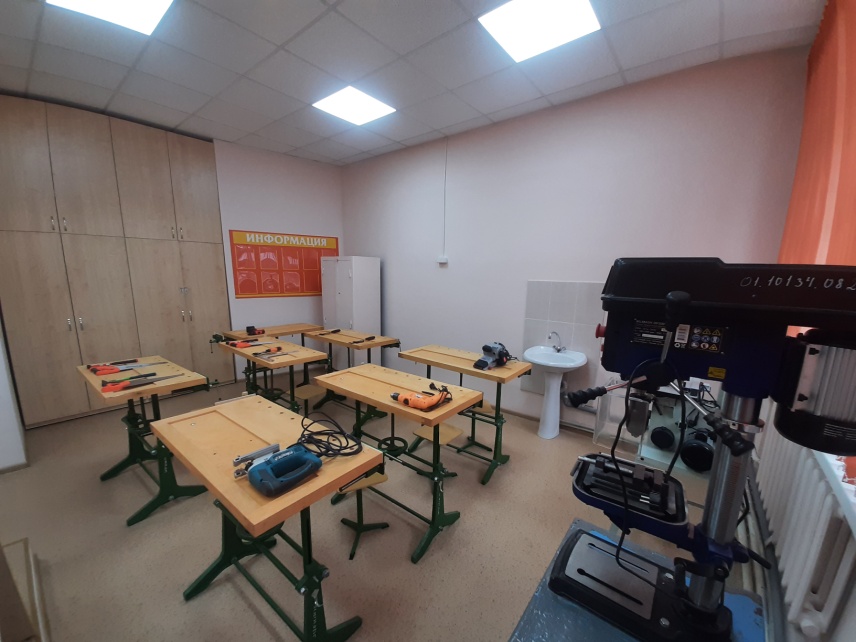 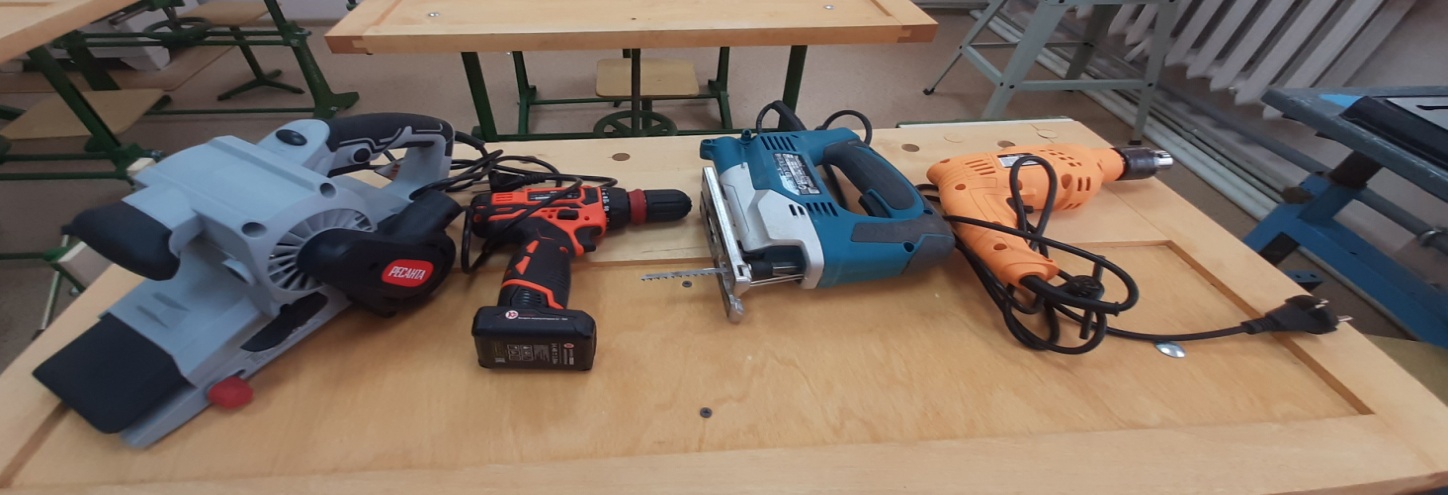 Новое оборудование способствует формированию у обучающихся профессиональных жизненных компетенций, овладению навыками работы с современным оборудованием, что позволит выпускникам стать конкурентоспособными участниками рынка труда.
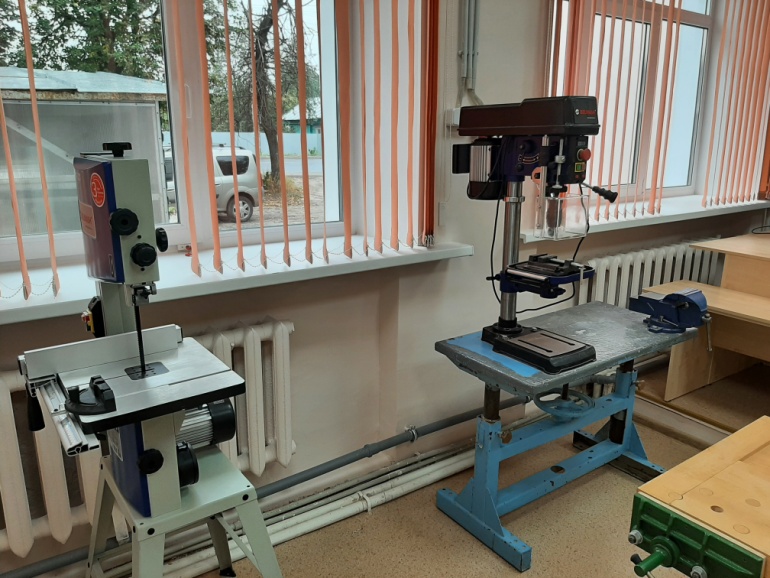 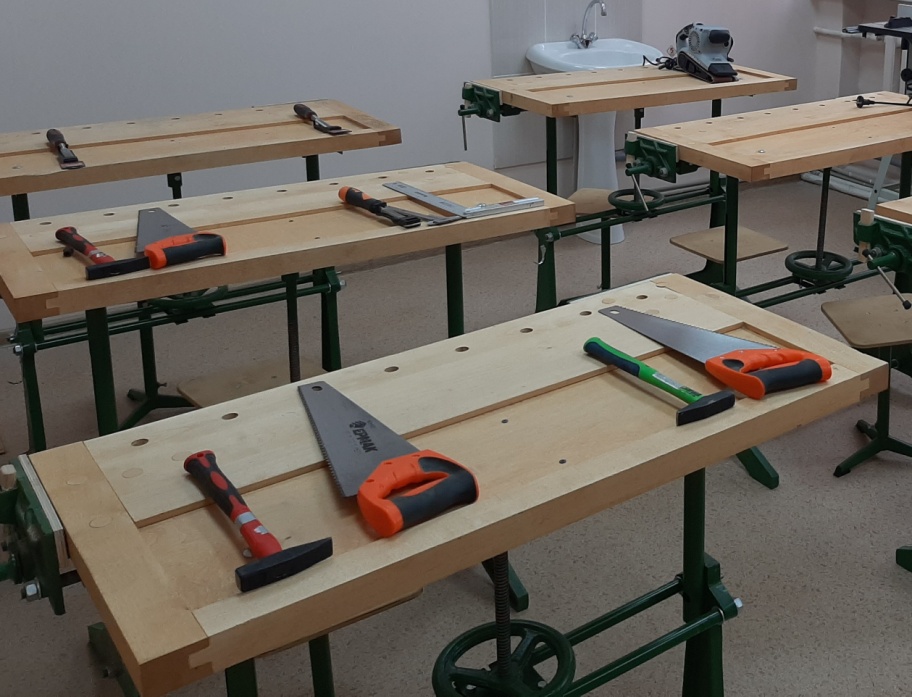 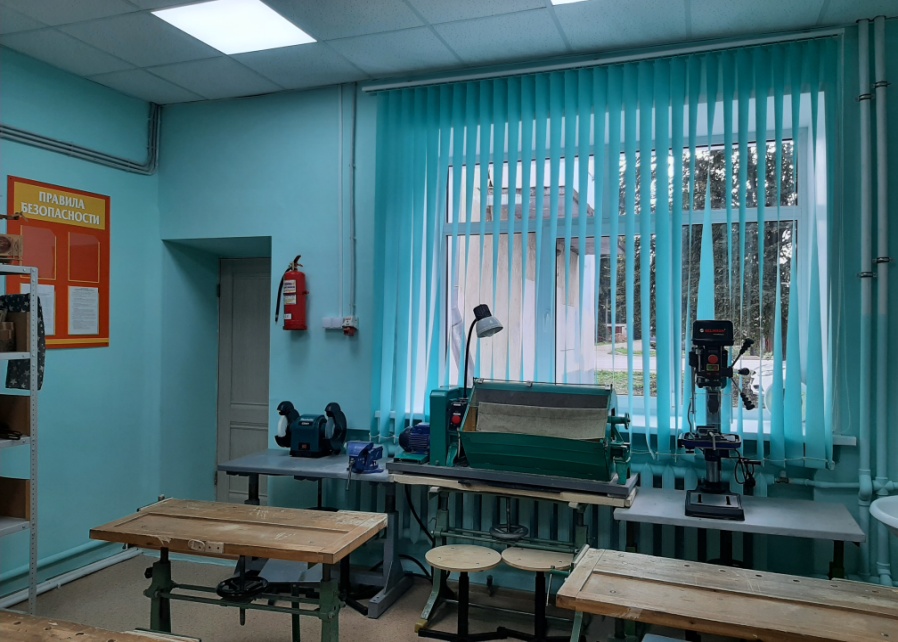 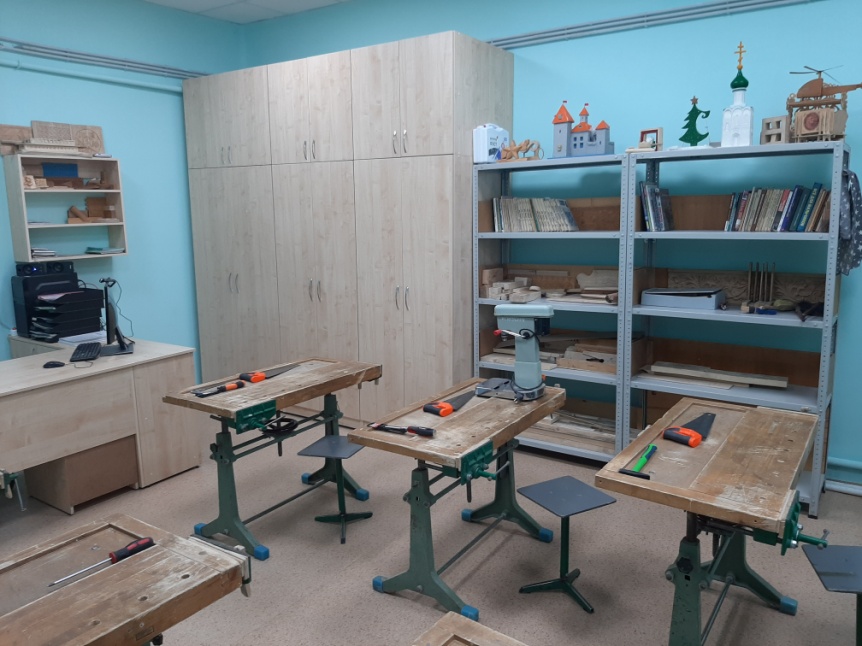 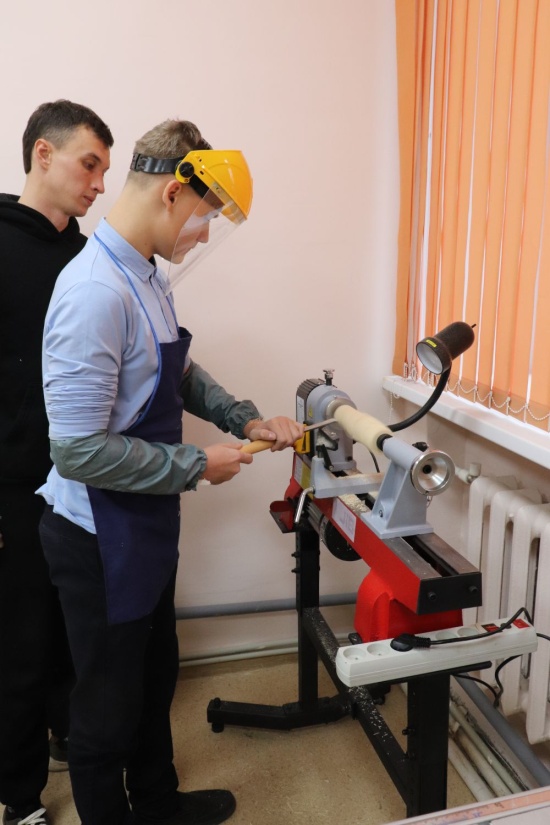 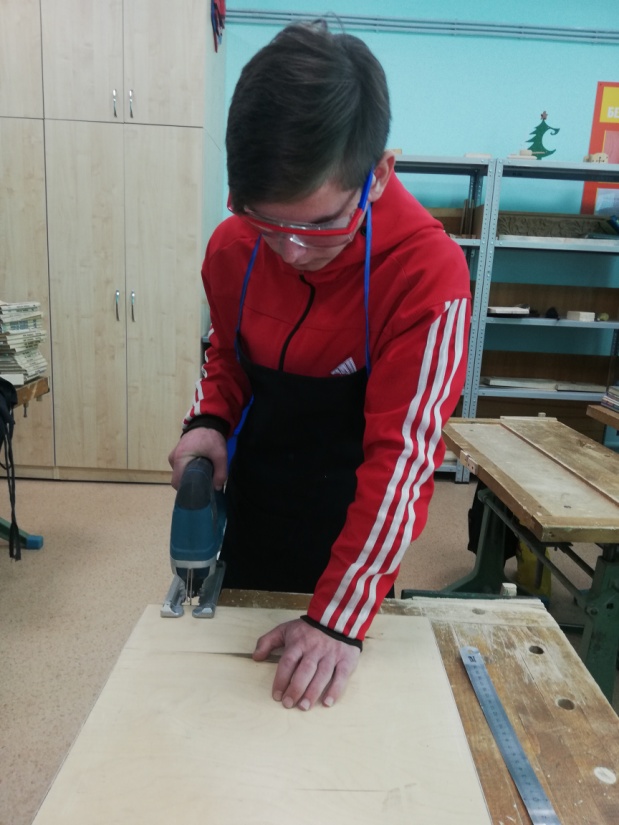 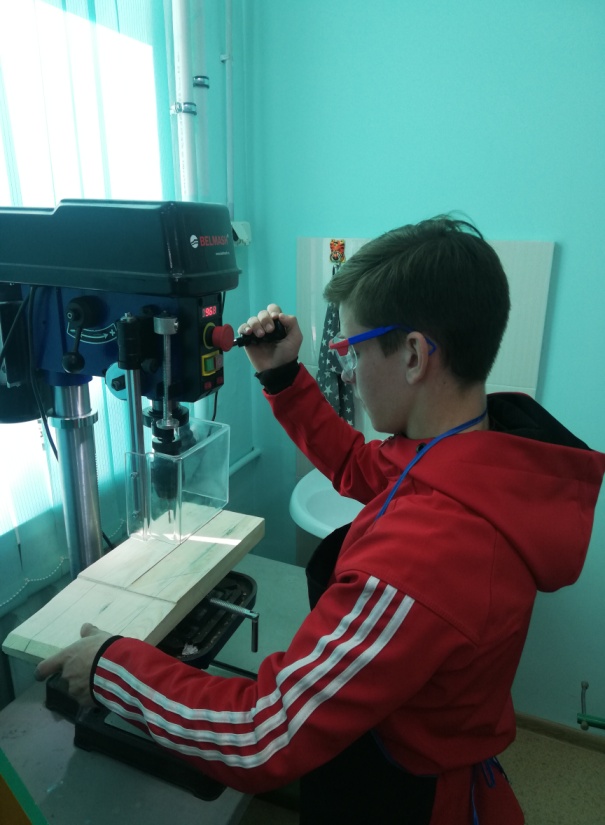 МАСТЕРСКАЯ КАРТОНАЖНО-ПЕРЕПЛЕТНОГО ДЕЛА
Благодаря освоению программы «Картонажно-переплётное дело» обучающиеся овладевают умением работать с бумагой, изучают отдельные операции и технологии по изготовлению различных изделий из бумаги, учатся выполнять как ручные, так и машинные технологические операции, знакомятся с необходимыми инструментами и оборудованием, приобретают трудовые навыки.
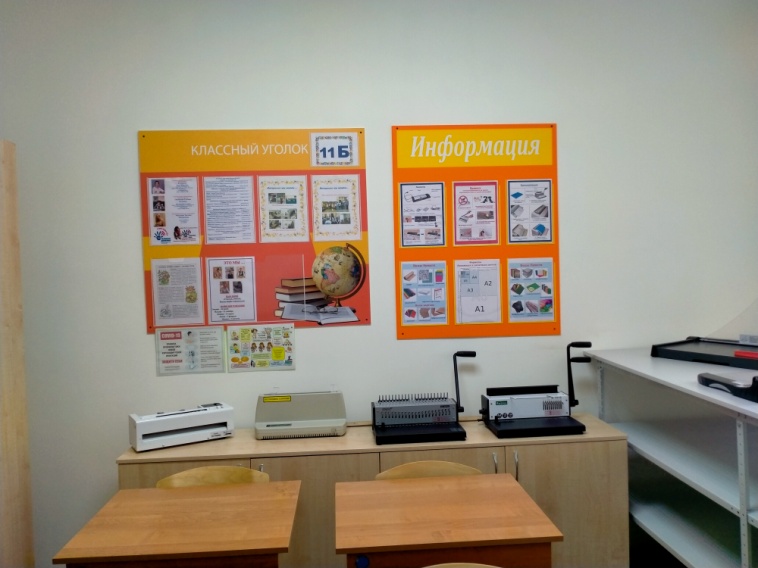 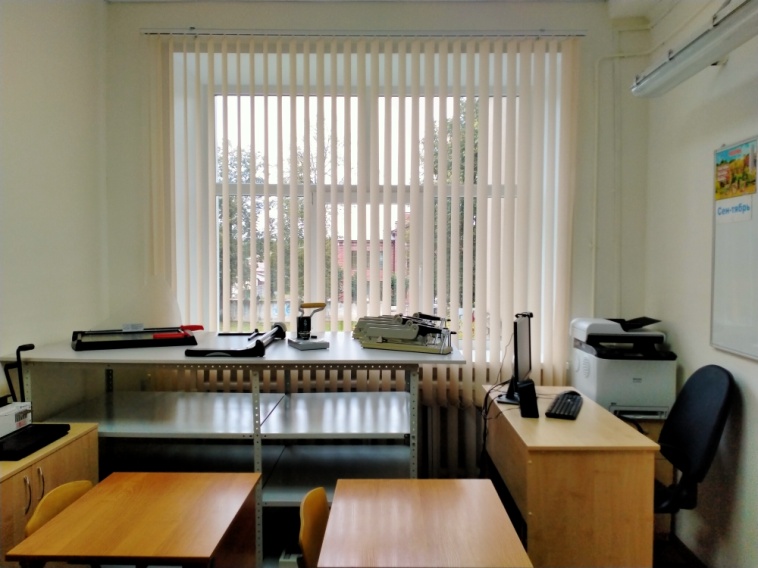 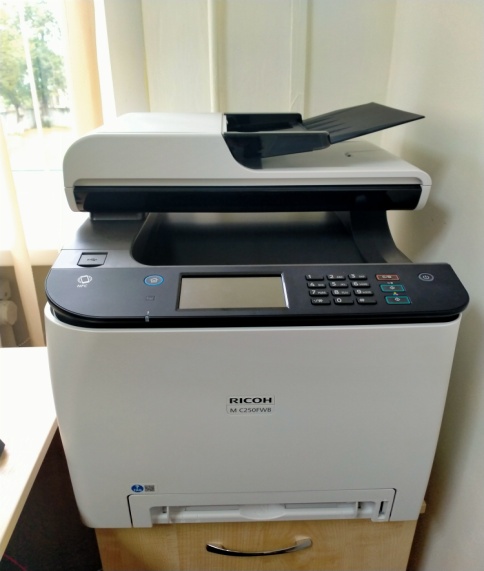 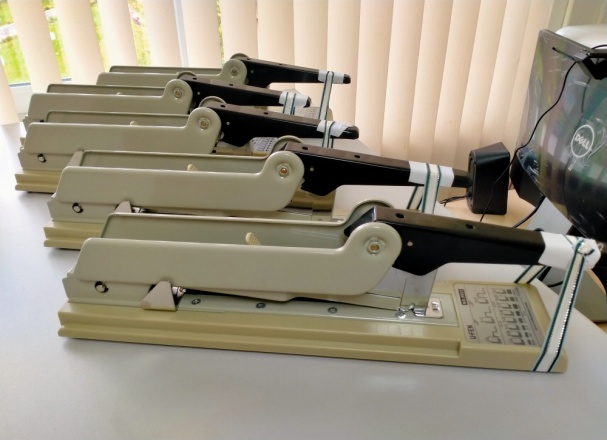 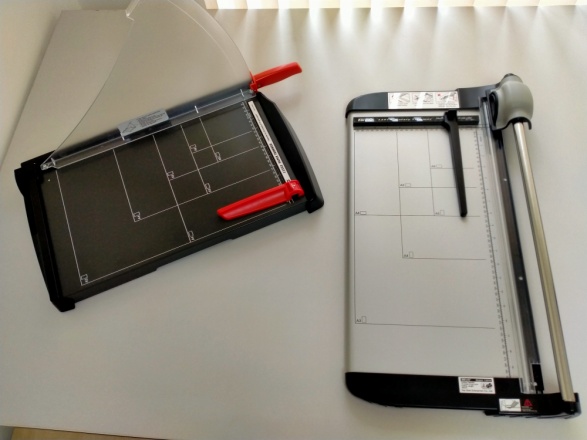 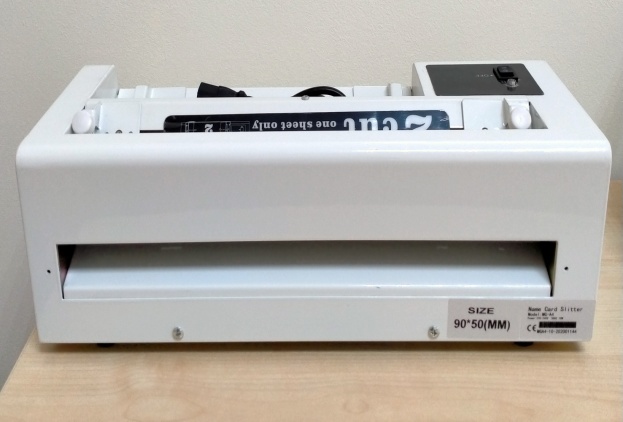 МАСТЕРСКАЯ ДЕКОРАТИВНО-ПРИКЛАДНОГО ИСКУССТВА. ТКАЧЕСТВО.
Программа по ткачеству направлена на овладение обучающимися доступными видами трудовой деятельности, а также обеспечения перспективных возможностей самозанятости, в том числе для обучающихся с умеренной, тяжёлой и глубокой умственной отсталостью (интеллектуальными нарушениями), тяжёлыми множественными нарушениями развития.
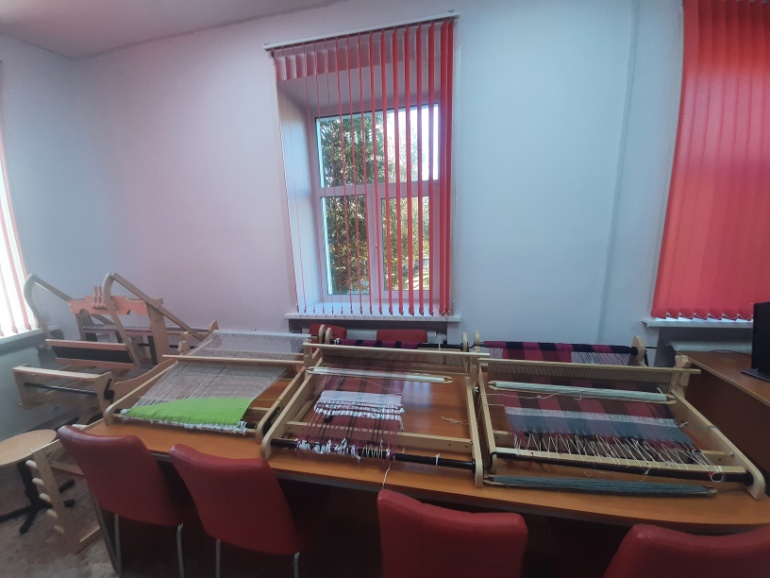 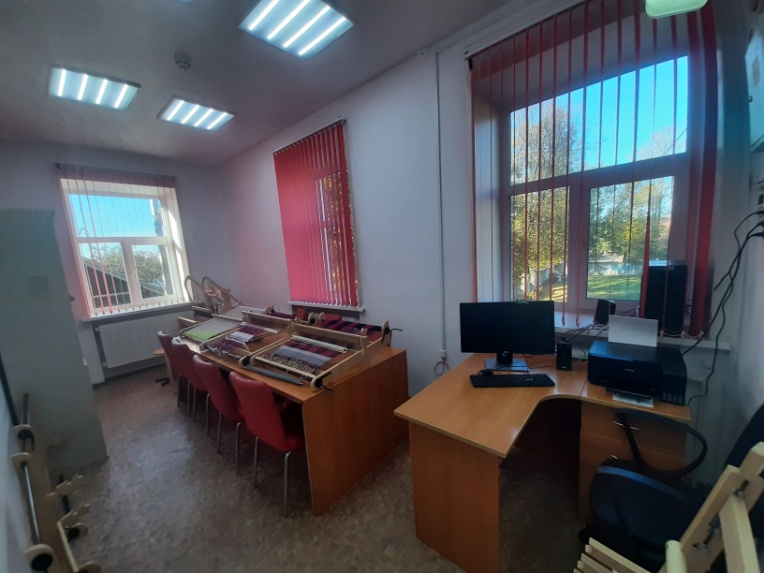 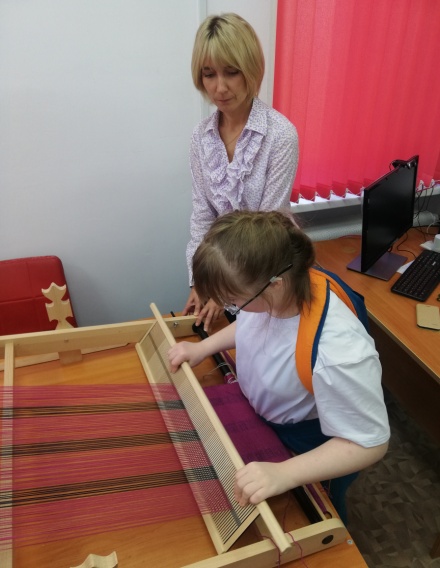 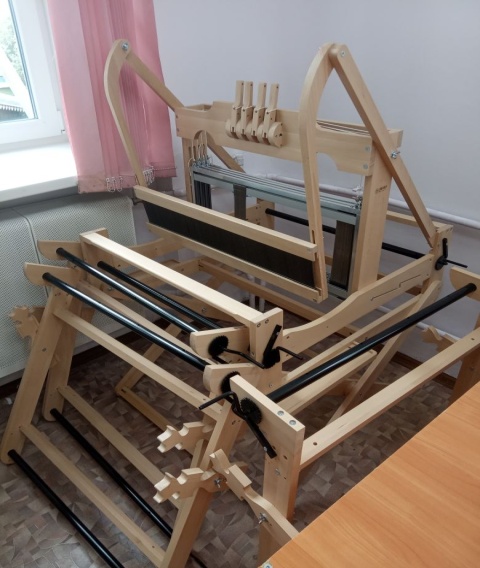 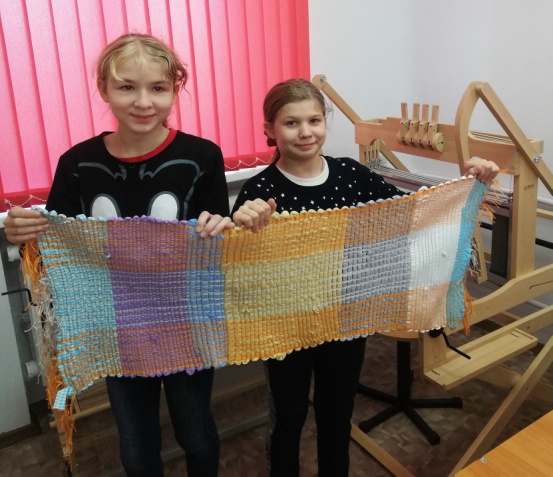 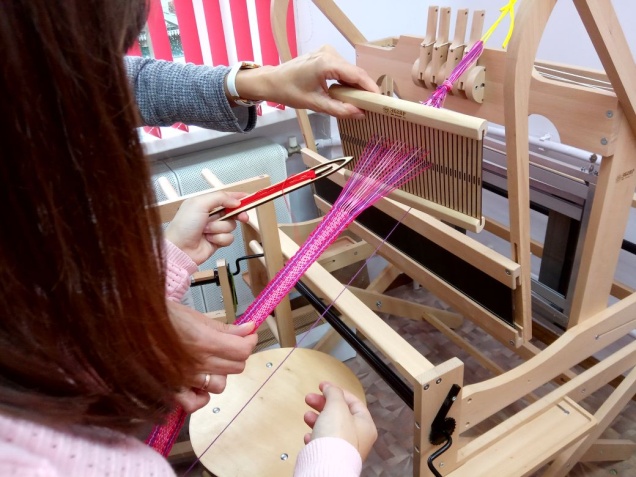 ТРУДОВЫЕ МАСТЕРСКИЕ (ШВЕЙНОЕ ДЕЛО)
Программа освоения  швейного дела социализации и профессиональной ориентации  обучающихся с ограниченными возможностями здоровья, учит различным видам операций на современном швейном оборудовании, создает предпосылки для дальнейшего профессионального роста и самореализации.
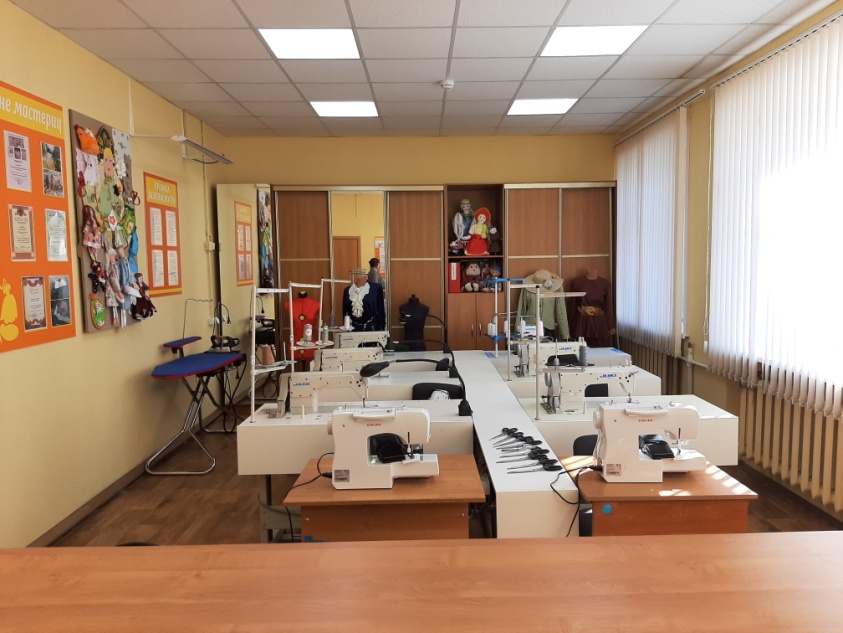 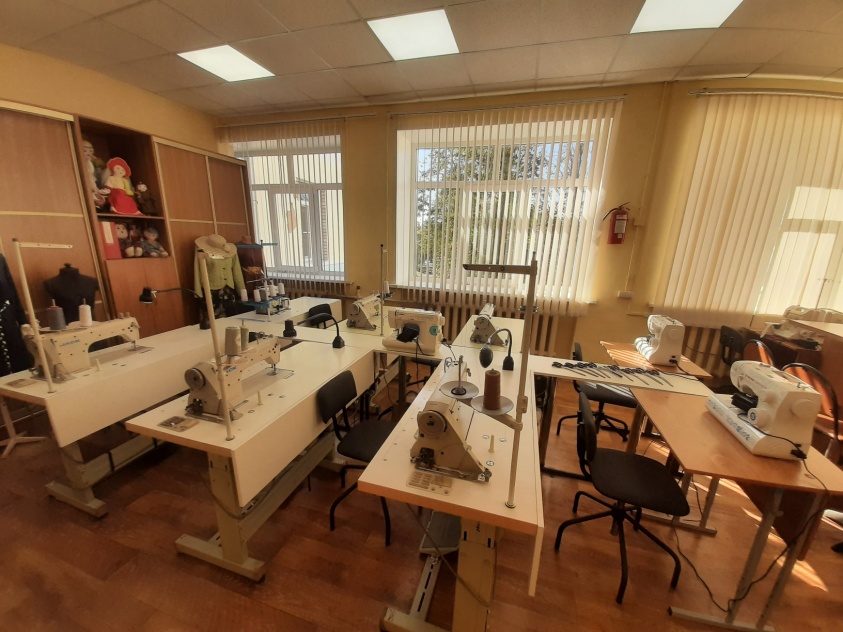 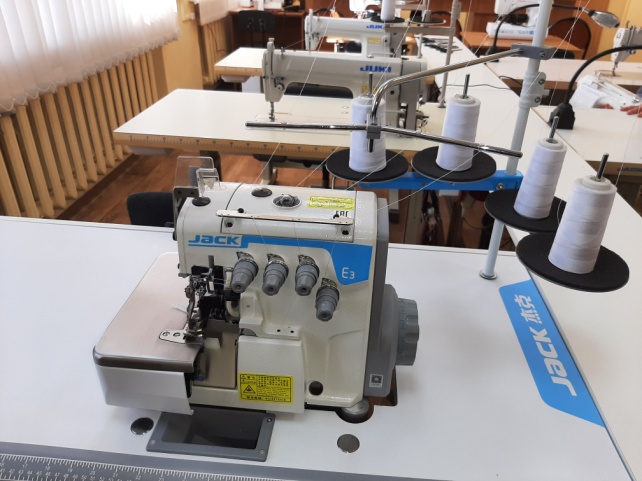 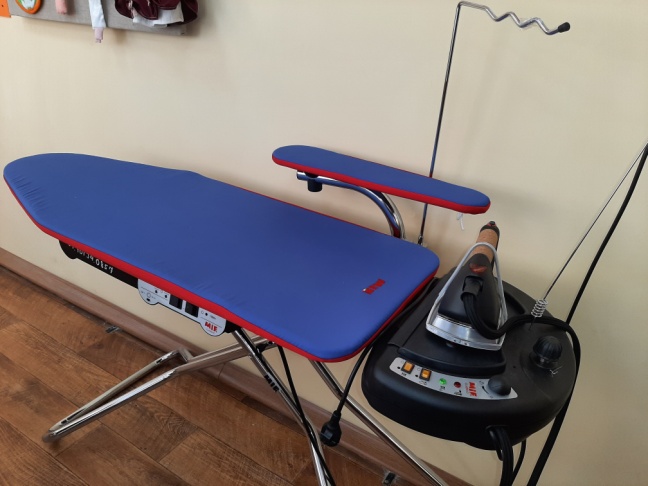 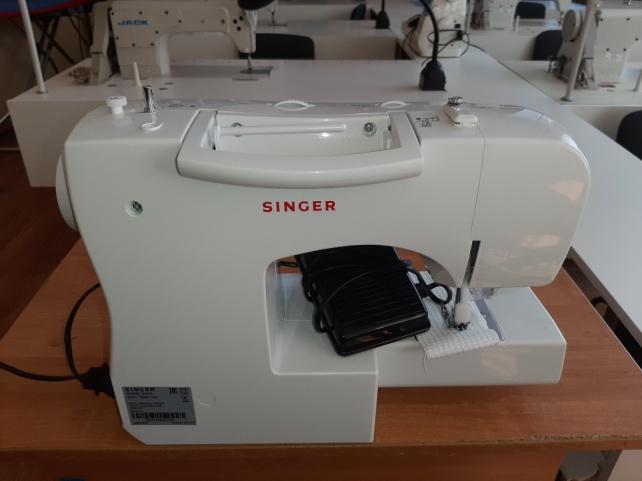 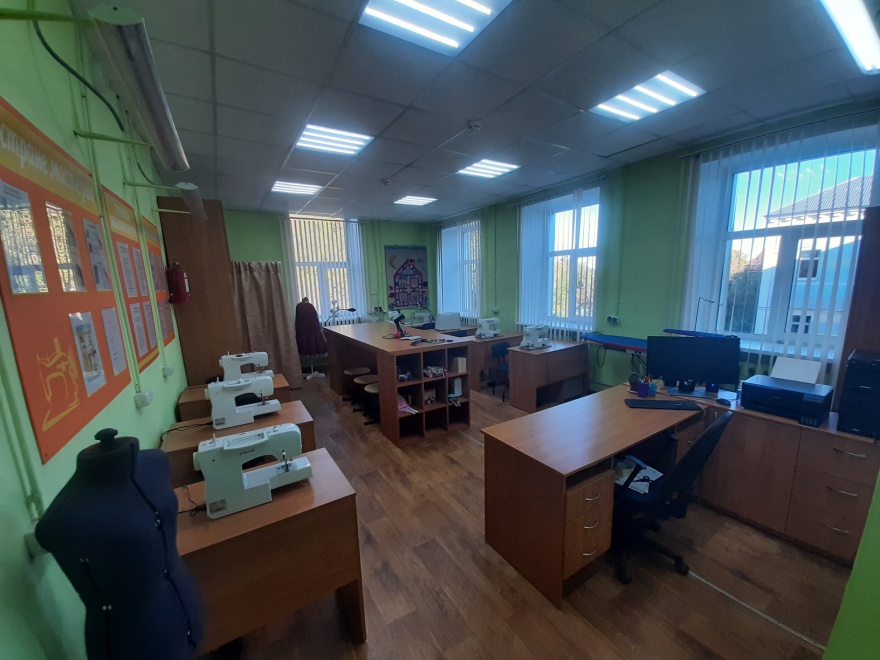 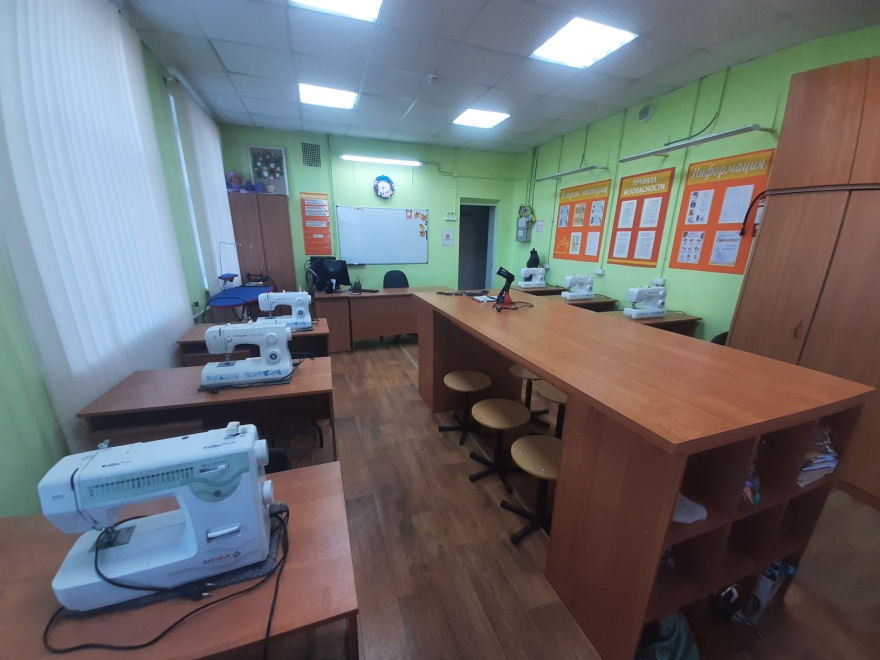 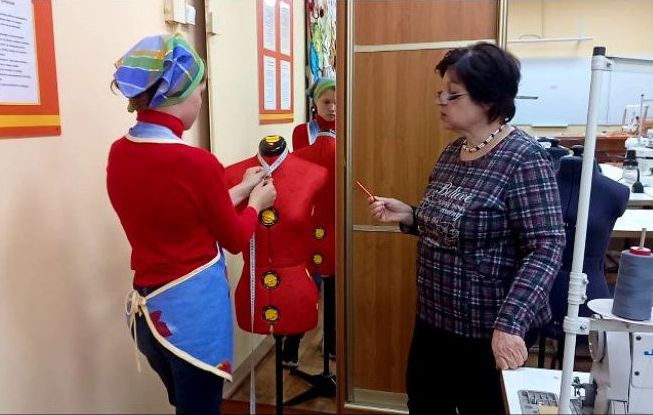 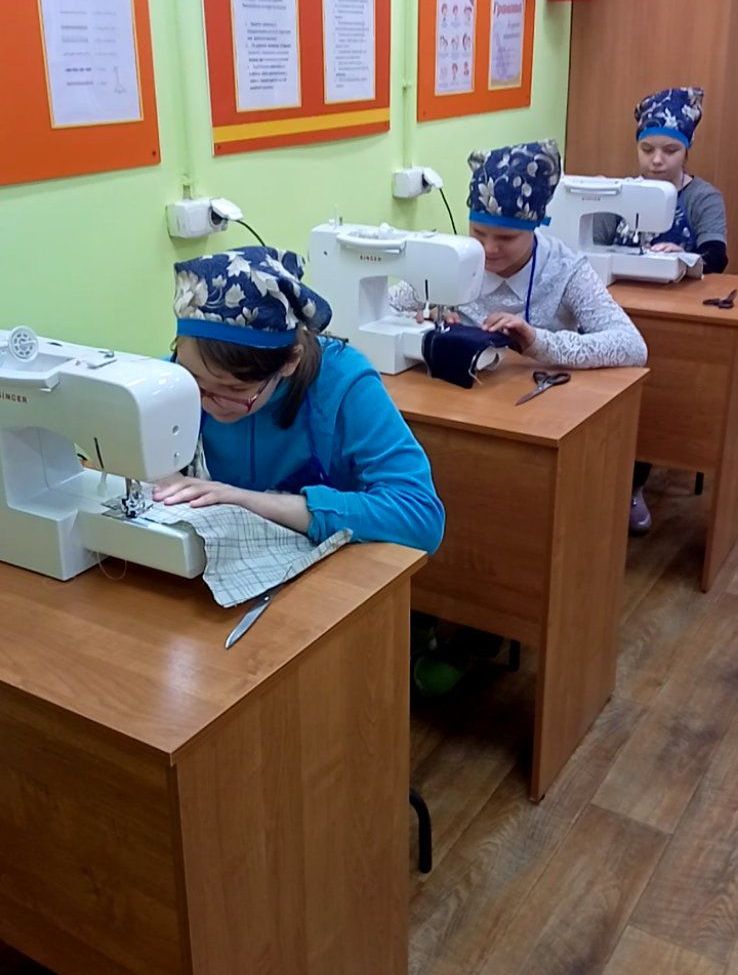 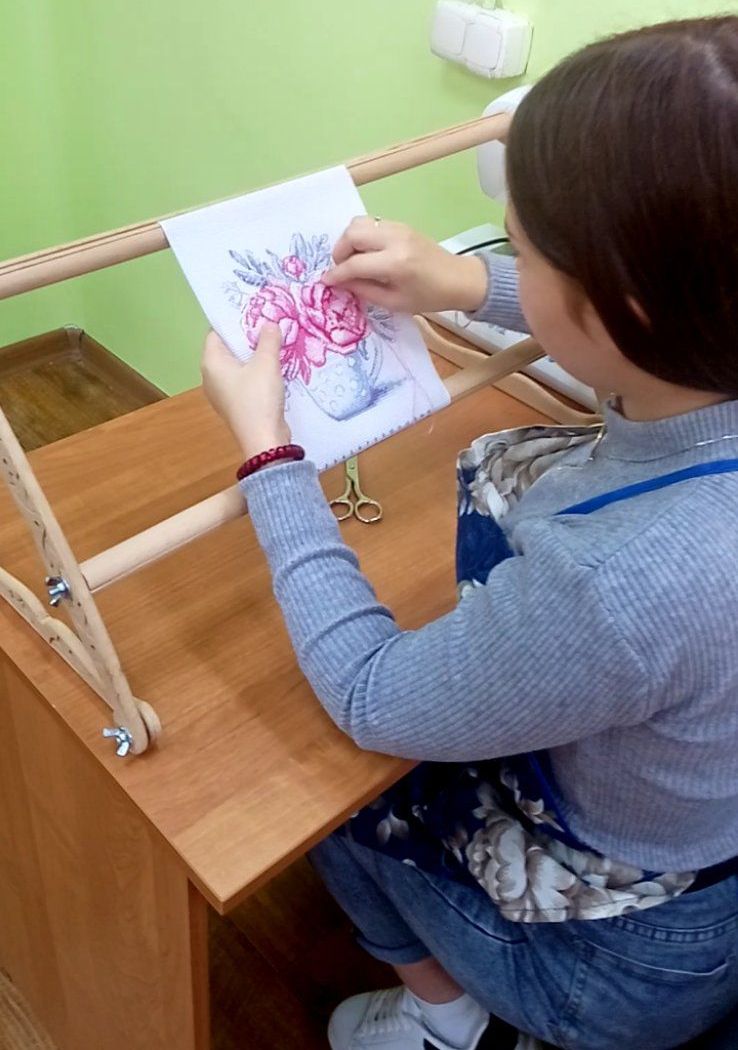 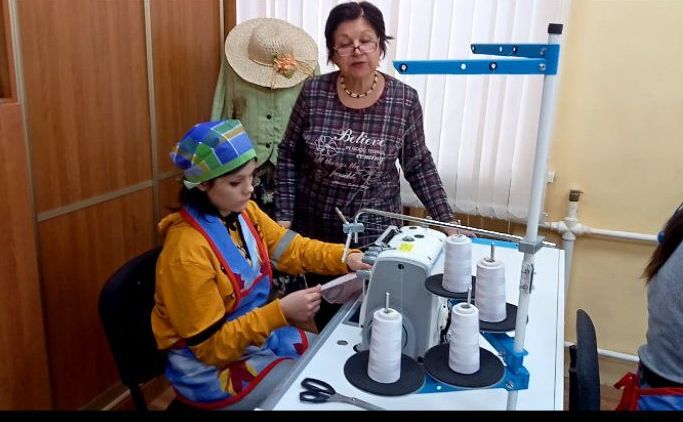 СПОРТИВНЫЙ ЗАЛ
Благодаря участию в проекте обновлена материально-техническая база спортивного зала: тренажеры для функциональной подготовки гимнастики, беговая дорожка, набор мячей для спортивных игр, шведские скамьи и спортивные маты.
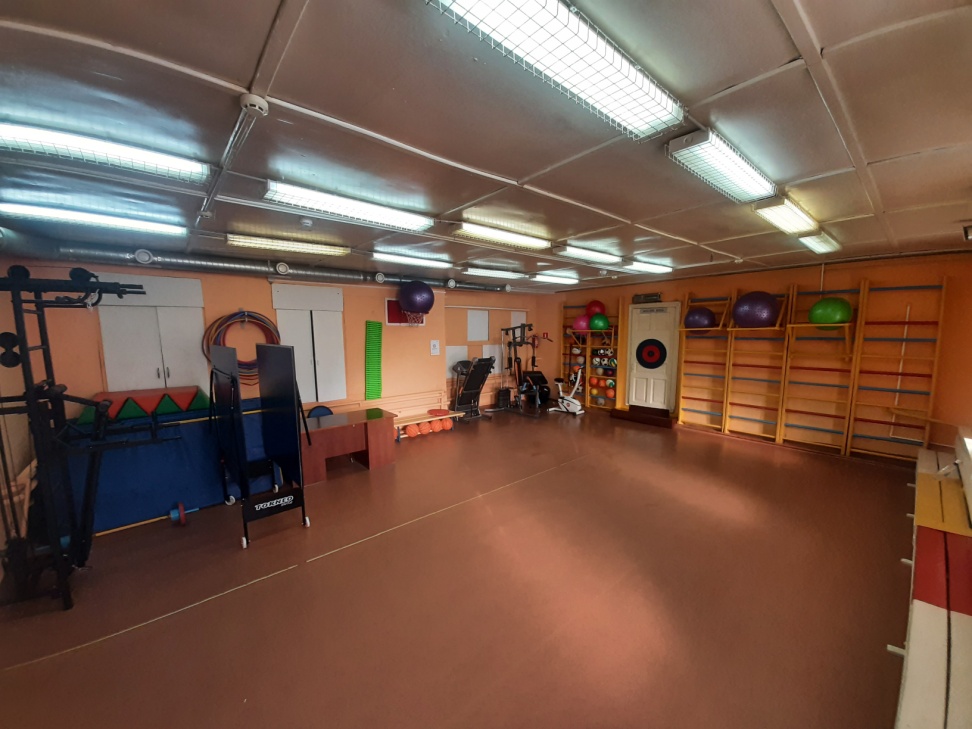 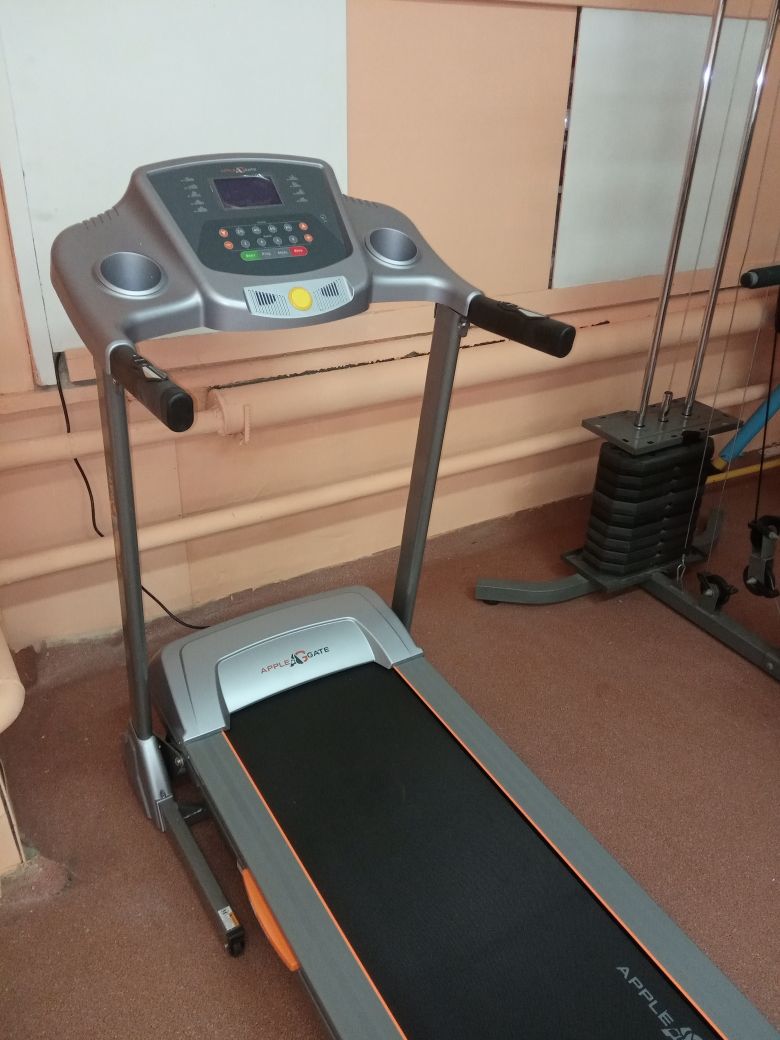 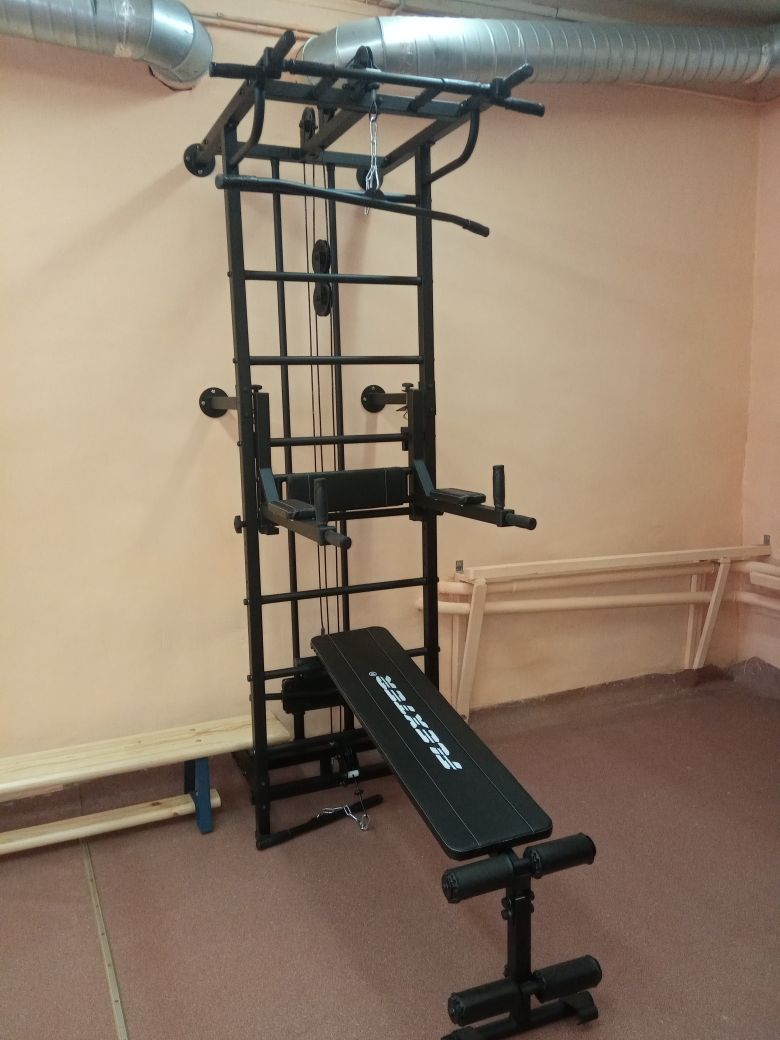 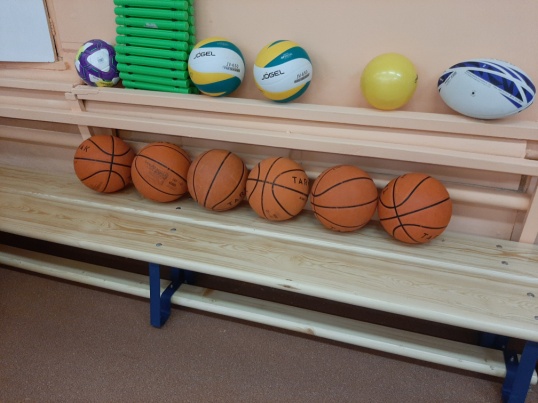 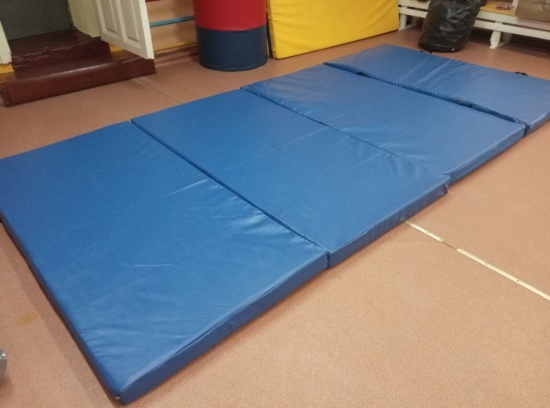 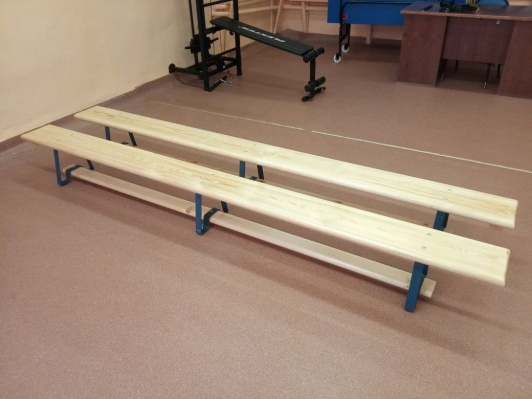 Благодаря участию школы в национальном проекте «Образование» для обучающихся с умственной отсталостью (интеллектуальными нарушениями), в том числе с умеренной, глубокой и тяжёлой умственной отсталостью, тяжёлыми множественным нарушениями развития стало доступным получение современного качественного образования, что важно для социализации выпускников, их дальнейшего профессионального самоопределения и создания предпосылок самозанятости для обучающихся с инвалидностью.
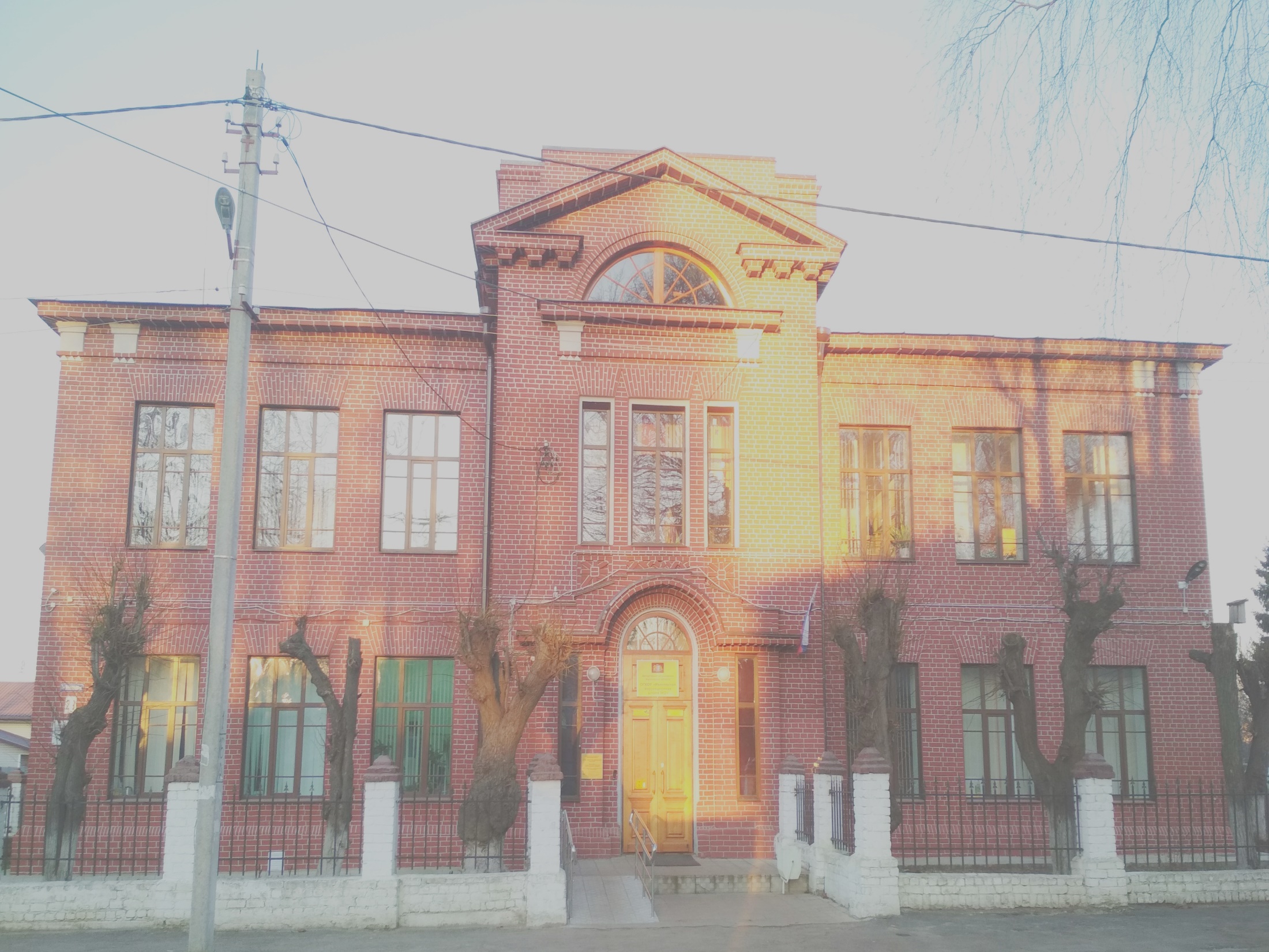 "Лучший способ сделать детей хорошими- сделать их счастливыми". 
(Оскар Уайльд)

Спасибо за внимание.